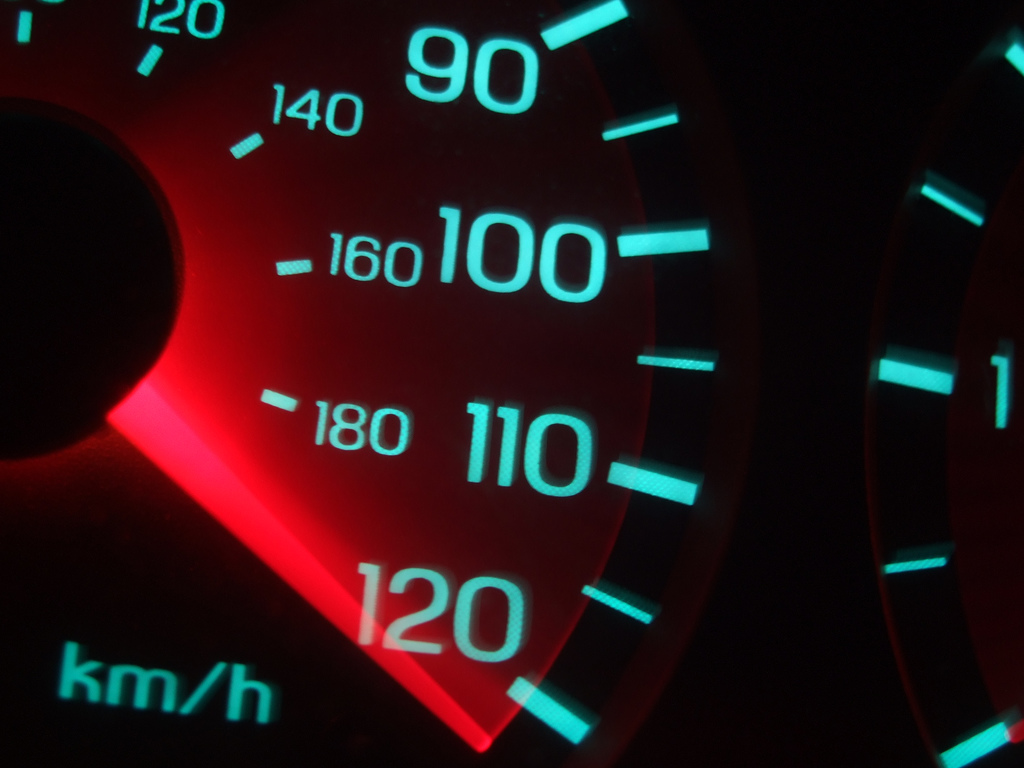 High
Performance
Web 
Sites
@souders
stevesouders.com/docs/zendesk-hpws-20141027.pptx
[Speaker Notes: YtseJam Photography, "Going nowhere fast", http://www.flickr.com/photos/thatguyfromcchs08/2300190277/]
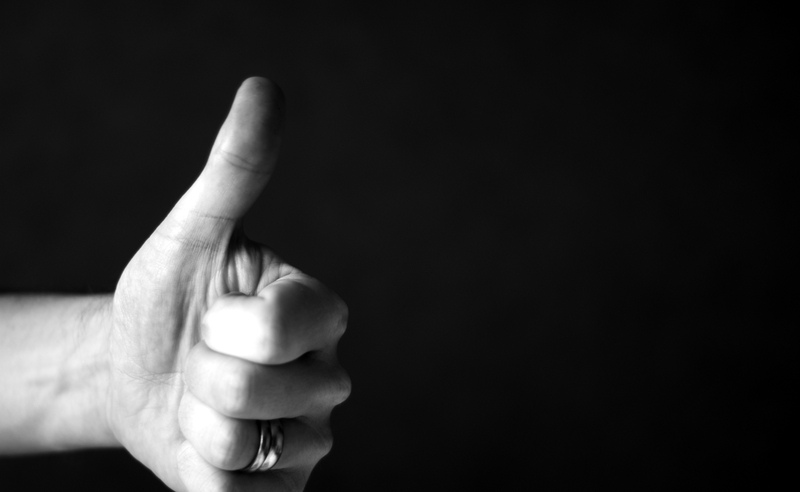 Fast is Good
flickr.com/photos/krissen/6340984211/
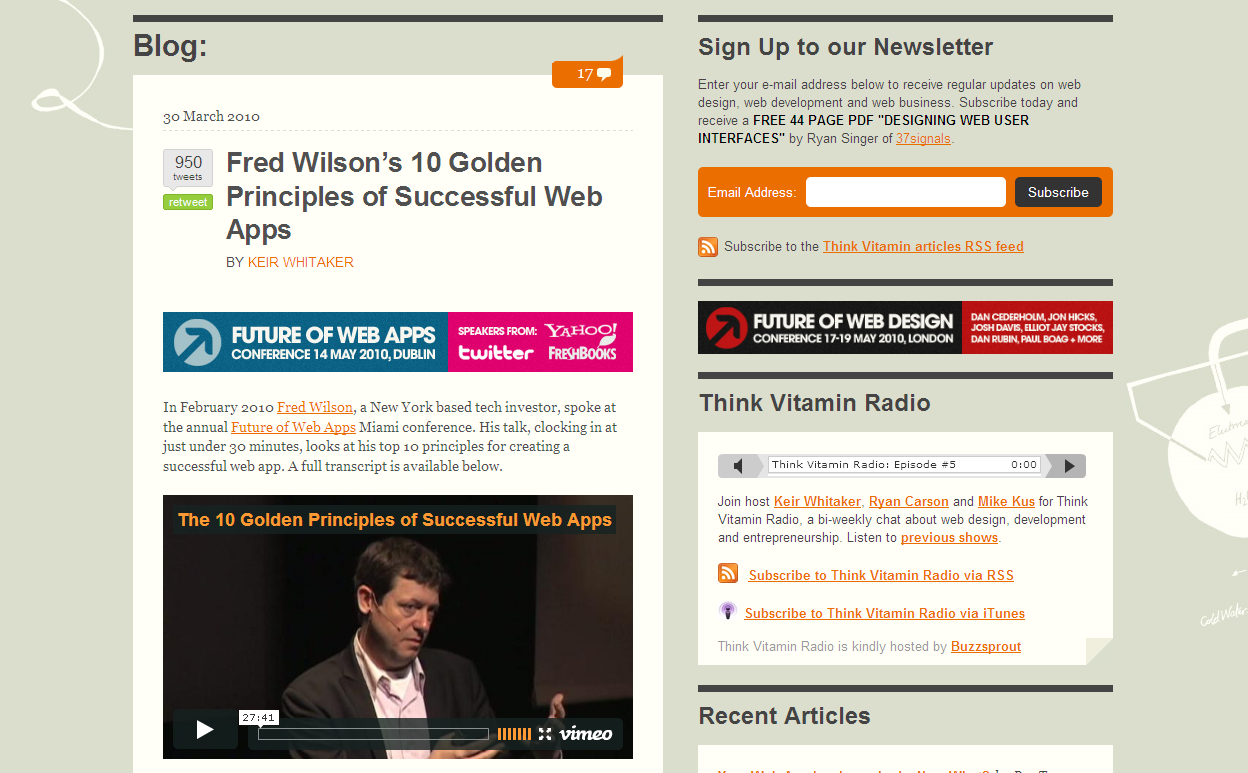 carsonified.com/blog/business/fred-wilsons-10-golden-principles-of-successful-web-apps/
#1. Speed:
“First and foremost, we believe that speed is more than a feature. Speed is the most important feature.”
[Speaker Notes: Fred Wilson is Managing Partner of two venture capital firms, Flatiron Partners (Yoyodyne, Geocities) and Union Square Ventures (Twitter, delicious, Etsy, Feedburner).
Speed
Instant utility
Software is media
Less is more
Make it programmable
Make it personal
RESTful
Discoverability
Clean
Playful]
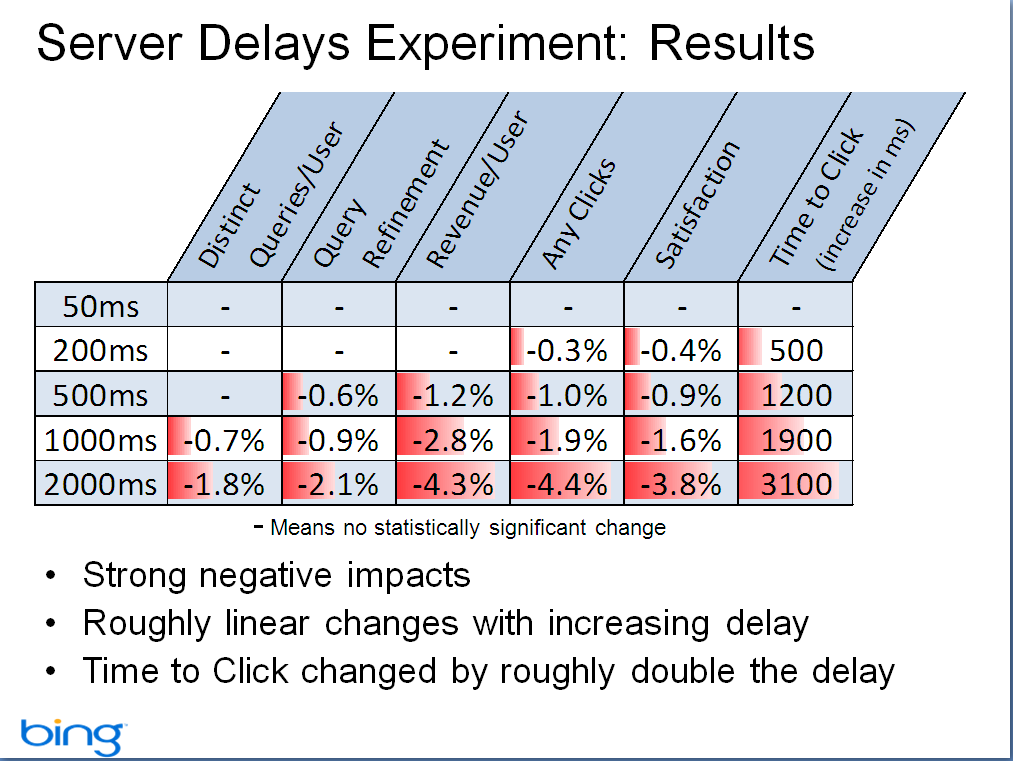 en.oreilly.com/velocity2009/public/schedule/detail/8523
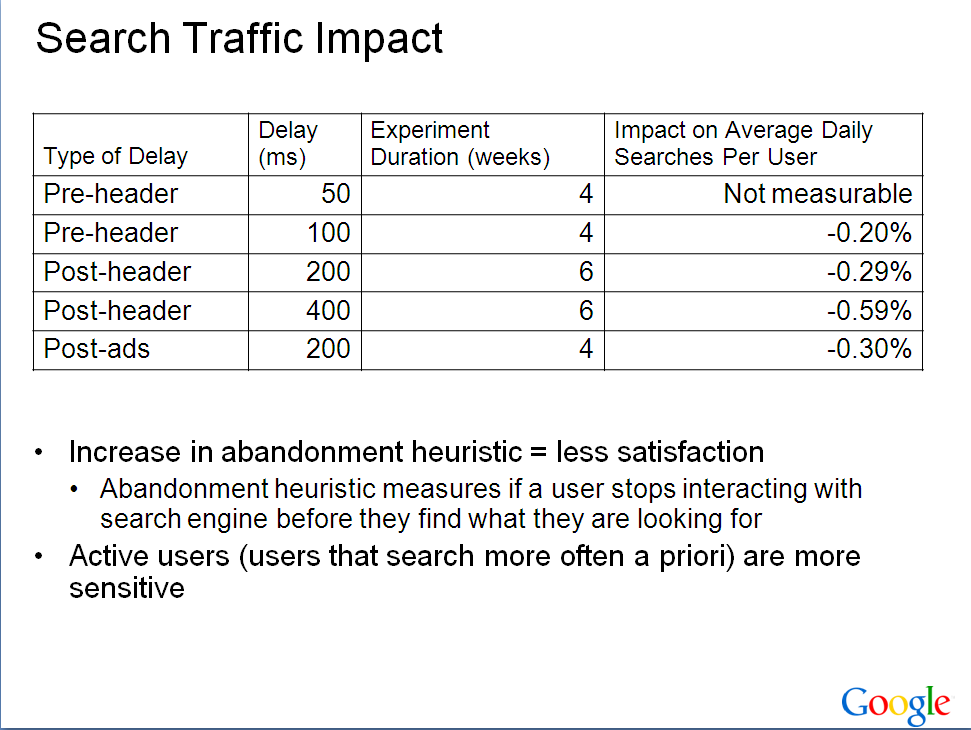 en.oreilly.com/velocity2009/public/schedule/detail/8523
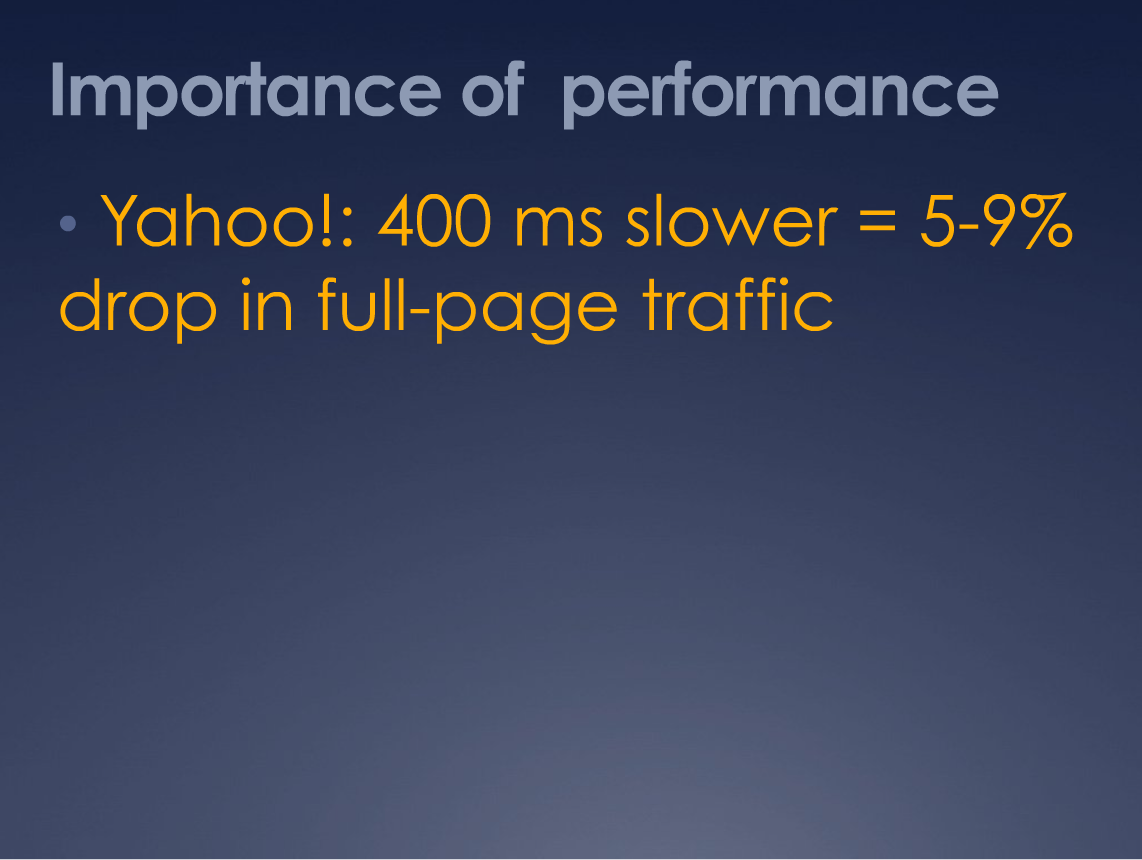 Yahoo!
	0.4 sec slower
	traffic  5-9%
slideshare.net/stoyan/dont-make-me-wait-or-building-highperformance-web-applications
slideshare.net/stoyan/yslow-20-presentation
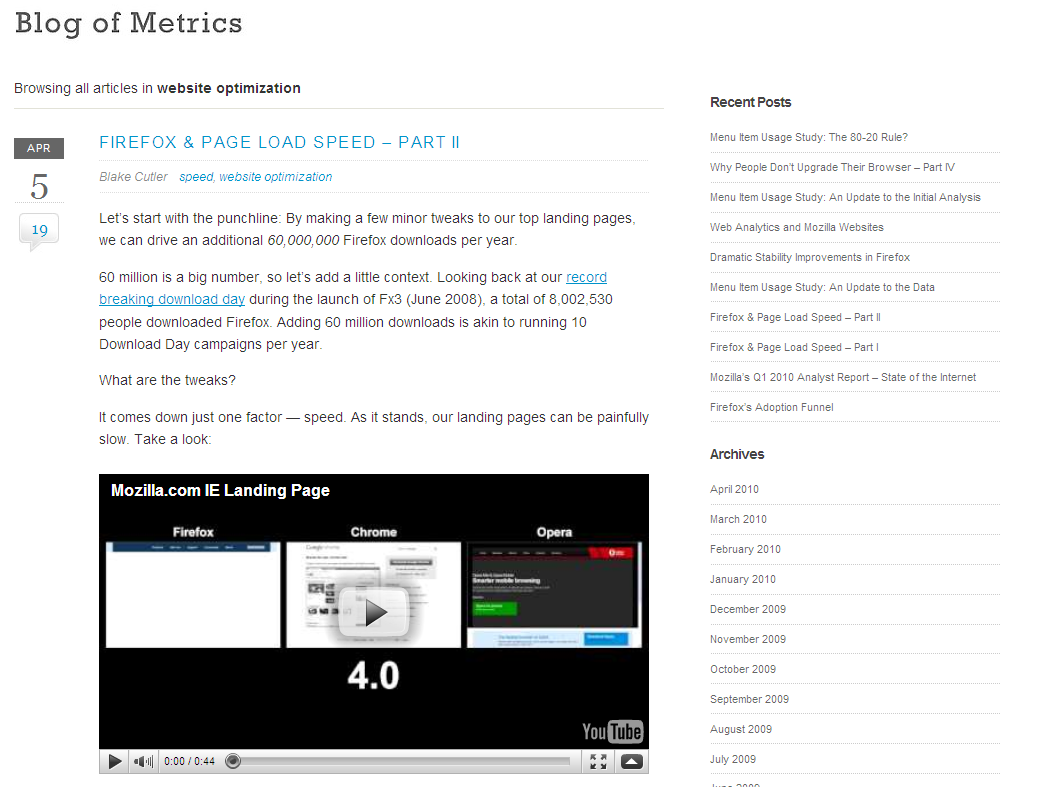 blog.mozilla.com/metrics/category/website-optimization/
…shaved 2.2 seconds off the average page load time and increased download conversions by 15.4%!
[Speaker Notes: “if we’re able to achieve a similar performance boost across our other top landing pages, we’ll drive in excess of 60 million yearly Firefox downloads.”]
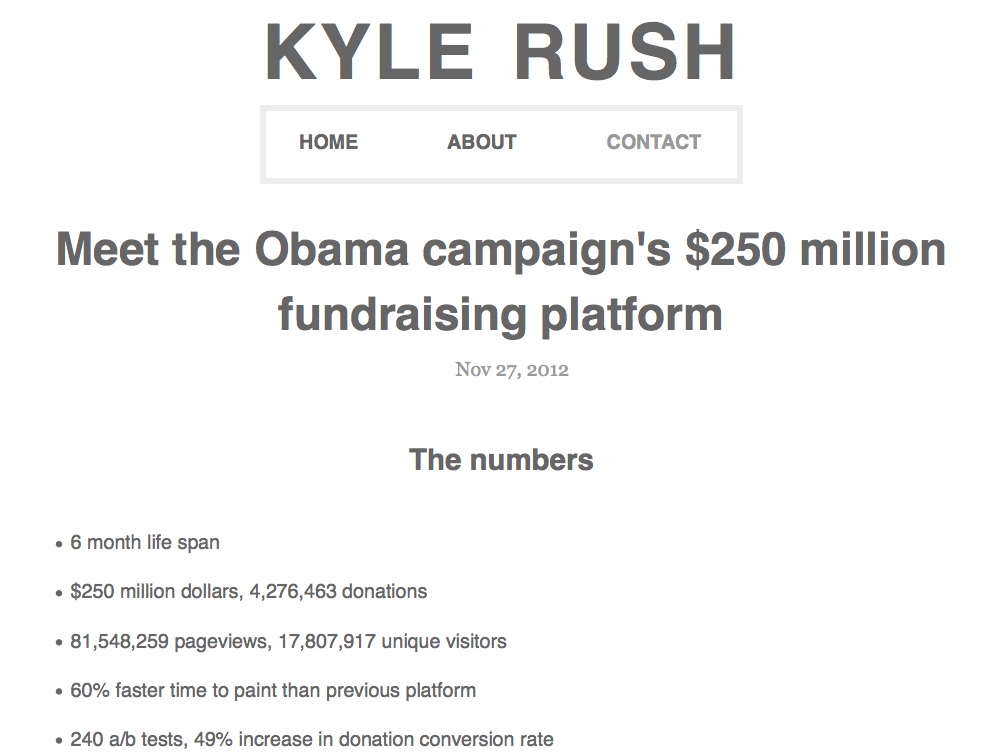 We made the new platform 60% faster and this resulted in a 14% increase in donation conversions.
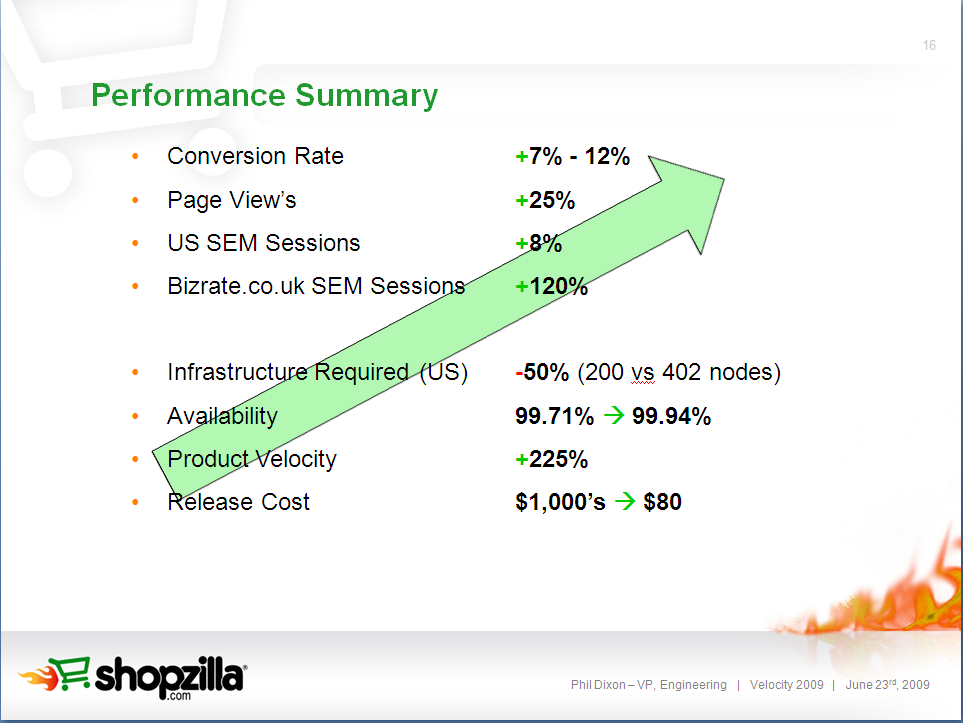 en.oreilly.com/velocity2009/public/schedule/detail/7709
blog.mozilla.com/metrics/category/website-optimization/
…shaved 2.2 seconds off the average page load time and increased download conversions by 15.4%!
[Speaker Notes: This was a ~5 second speed up.]
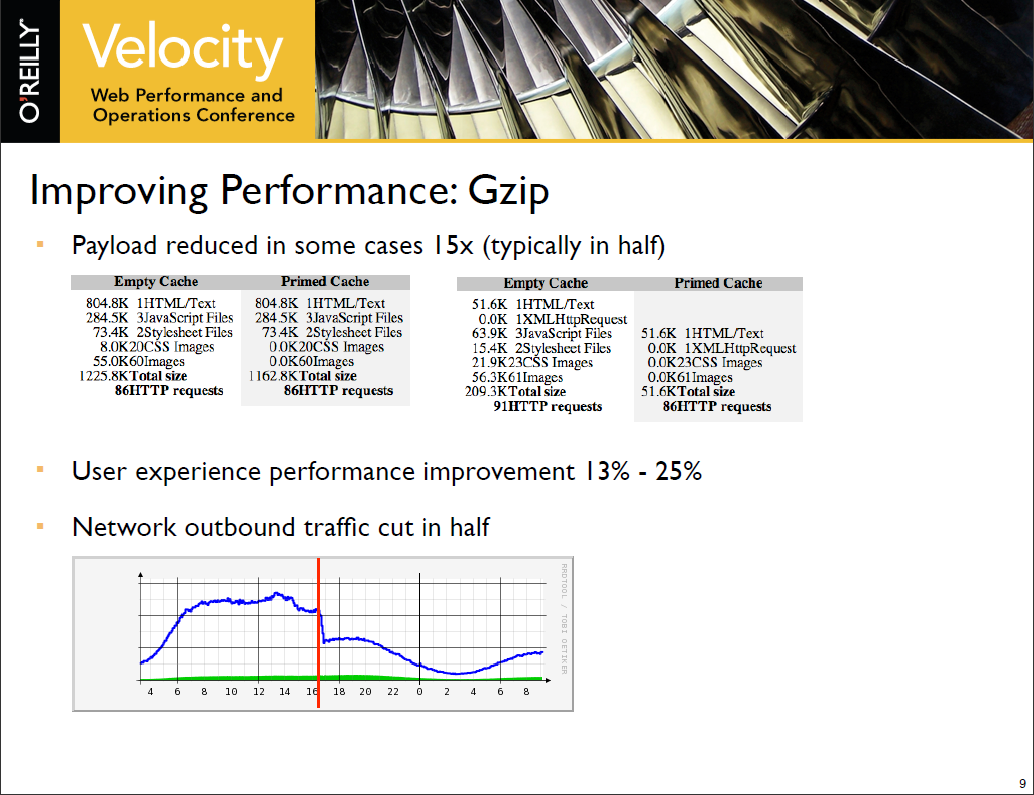 en.oreilly.com/velocity2008/public/schedule/detail/3632
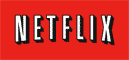 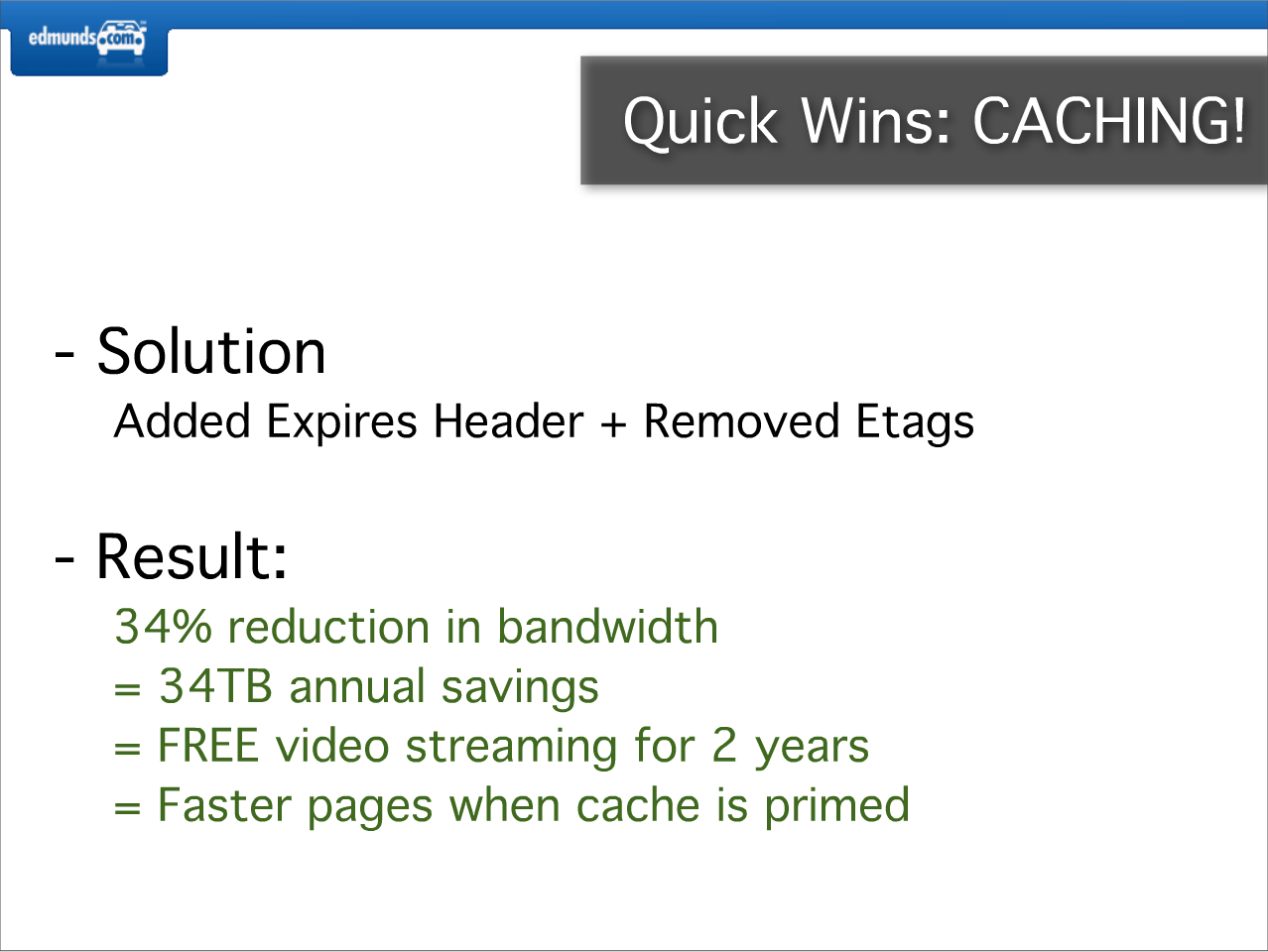 slideshare.net/EdmundsLabs/how-edmunds-got-in-the-fast-lane-80-reduction-in-page-load-time-in-3-simple-steps-6593377
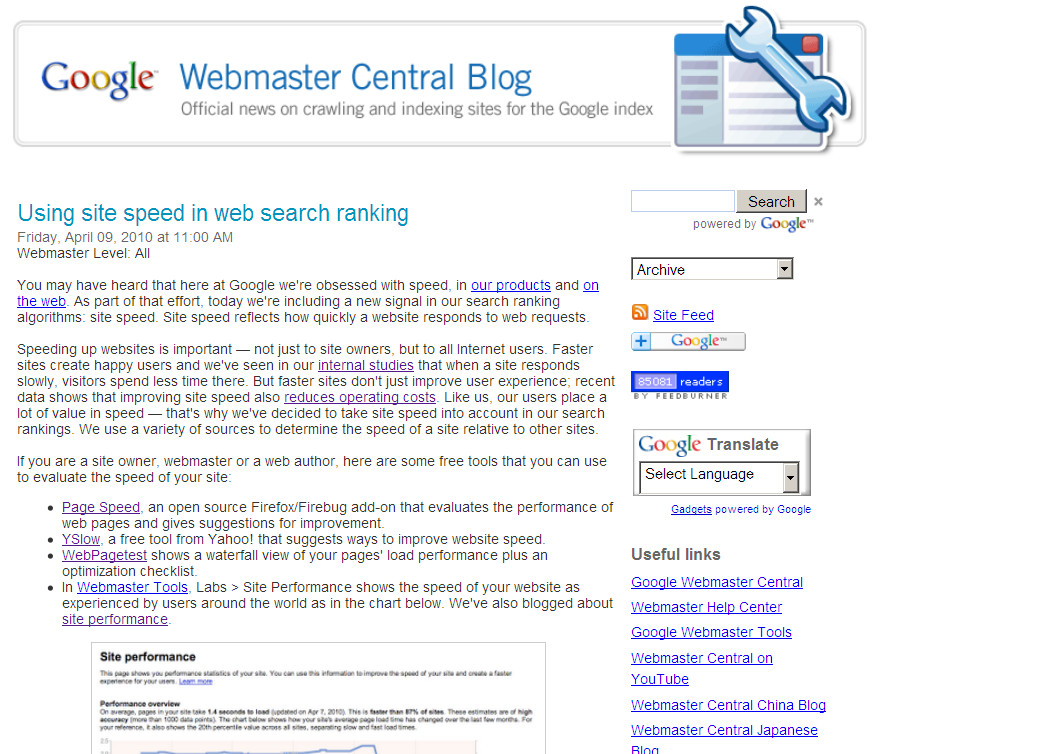 Site speed in search rank
…we've decided to take site speed into account in our search rankings.
Screen shot of blog post
googlewebmastercentral.blogspot.com/2010/04/using-site-speed-in-web-search-ranking.html
[Speaker Notes: Time measurements from real users.]
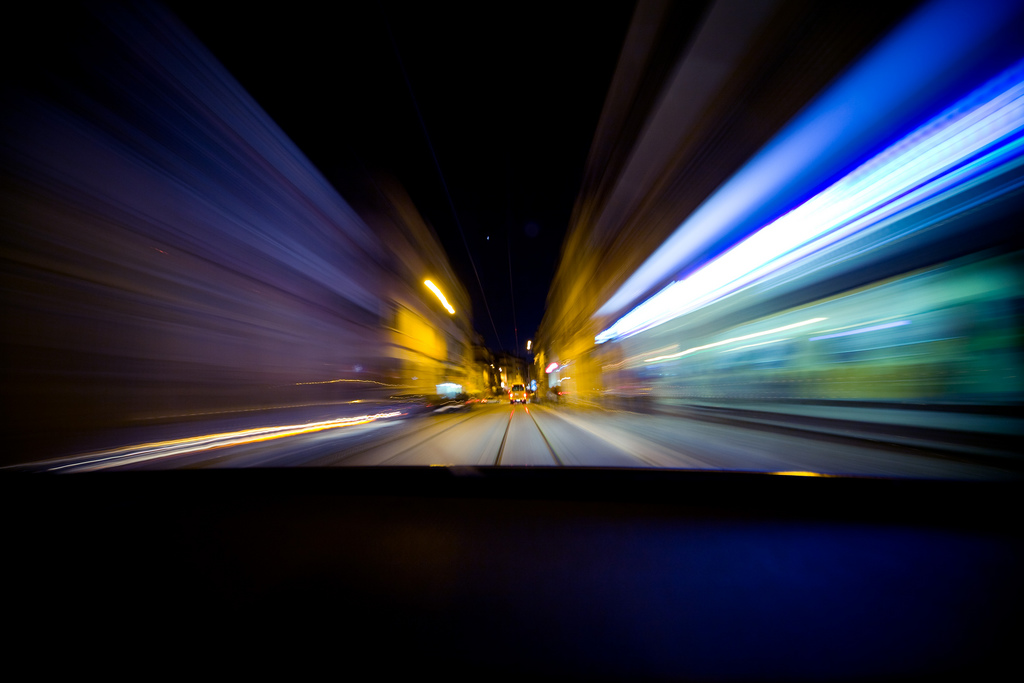 Web
Performance
Optimization
WPO
drives traffic
improves UX
increases revenue
reduces costs
[Speaker Notes: flickr.com/photos/pedromourapinheiro/3123885534/]
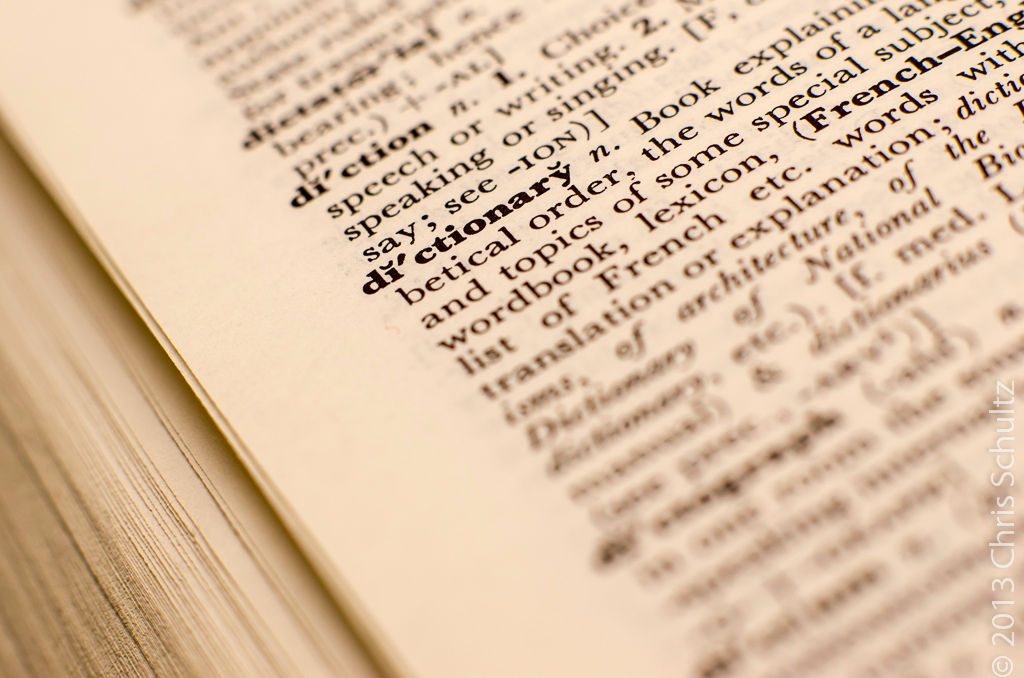 define “performance”
flickr.com/photos/salty_soul/5799650534/
backend
frontend
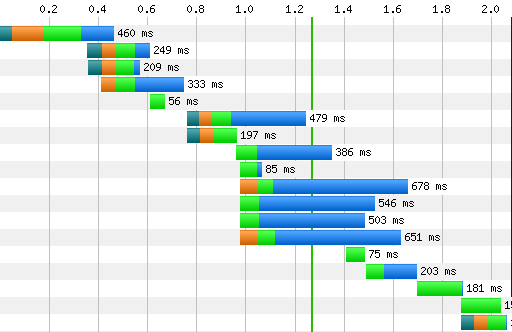 Top 10
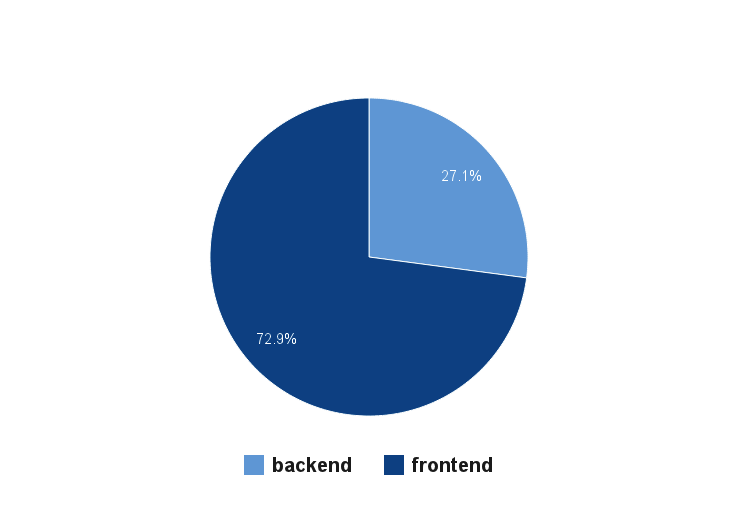 [Speaker Notes: Top10: http://www.webpagetest.org/result/120208_Z1_35P7S/
LinkedIn & QQ (11 & 12): http://www.webpagetest.org/result/120208_4M_35PBQ/
Amazon (avoid promo): http://www.webpagetest.org/result/120206_QM_34CFW/
10K: http://www.webpagetest.org/result/120208_FZ_35PDK/
startupu: http://www.webpagetest.org/result/120208_ZN_35PQ4/]
Top 1000
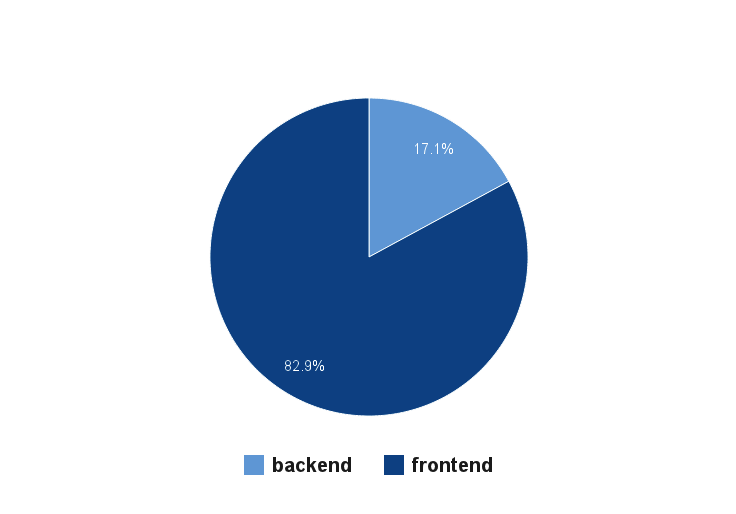 [Speaker Notes: Top10: http://www.webpagetest.org/result/120208_Z1_35P7S/
LinkedIn & QQ (11 & 12): http://www.webpagetest.org/result/120208_4M_35PBQ/
Amazon (avoid promo): http://www.webpagetest.org/result/120206_QM_34CFW/
10K: http://www.webpagetest.org/result/120208_FZ_35PDK/
startupu: http://www.webpagetest.org/result/120208_ZN_35PQ4/]
Top 100,000
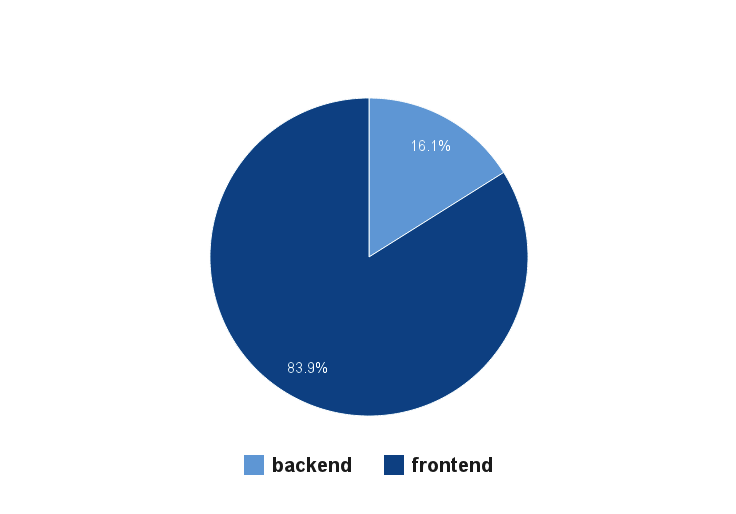 [Speaker Notes: Top10: http://www.webpagetest.org/result/120208_Z1_35P7S/
LinkedIn & QQ (11 & 12): http://www.webpagetest.org/result/120208_4M_35PBQ/
Amazon (avoid promo): http://www.webpagetest.org/result/120206_QM_34CFW/
10K: http://www.webpagetest.org/result/120208_FZ_35PDK/
startupu: http://www.webpagetest.org/result/120208_ZN_35PQ4/]
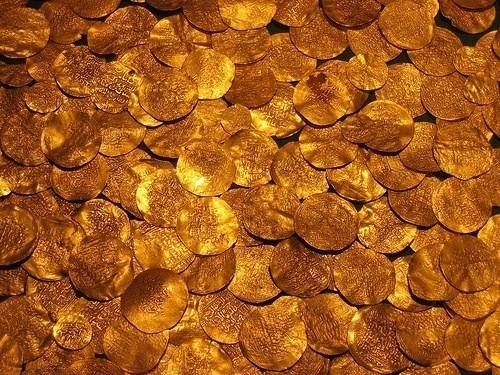 Performance Golden Rule
80-90% of the end-user response time is spent on the frontend. Start there.
greater potential
simpler
proven to work
[Speaker Notes: If you could cut performance in half, FE changes would be 40-45%, while BE would be only 5-10%.
BE changes are typically more complex: rearchitecture, optimize code, add/modify hw, distribute databases, etc.
FE is simpler: change web server config, place scripts and stylesheets differently in the page, combine requests, etc.
I’ve worked with dev teams to cut response times on 50 properties, often by 25% or more. And feedback from other companies is similar.
Permission to use photo given by Technicolor: http://flickr.com/photos/technicolor/44988148/]
metrics
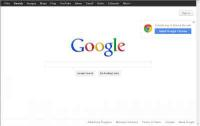 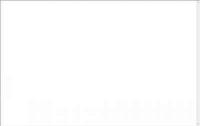 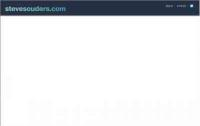 time-to-first-byte
start render
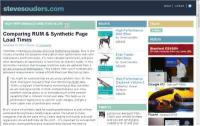 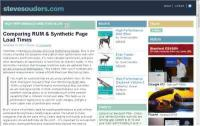 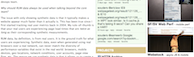 above-the-fold time
page load time
tail vs. dog
2 secs
4 secs
6 secs
8 secs
A
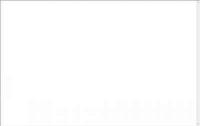 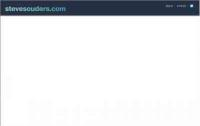 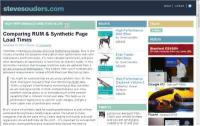 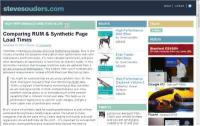 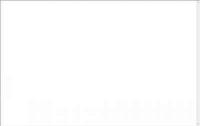 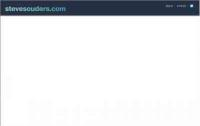 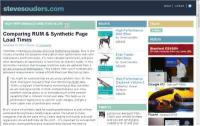 B
Which is better?
tail vs. dog
2 secs
4 secs
6 secs
8 secs
A
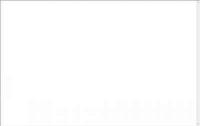 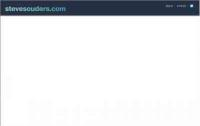 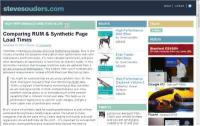 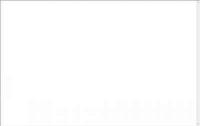 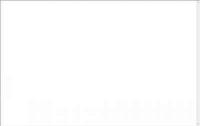 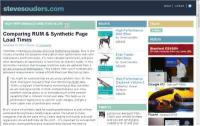 B
Which is better?
tail vs. dog
2 secs
4 secs
6 secs
8 secs
A
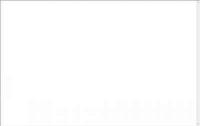 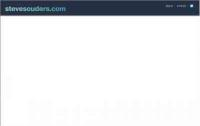 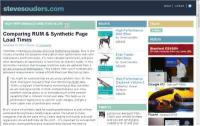 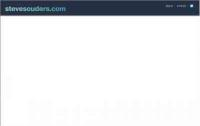 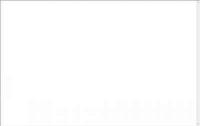 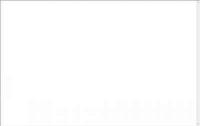 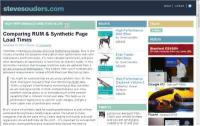 B
Which is better?
tail vs. dog
2 secs
4 secs
6 secs
6.2 secs
A
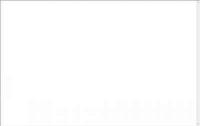 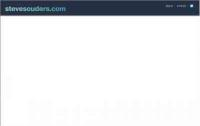 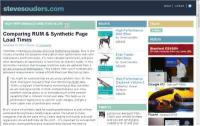 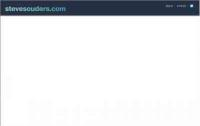 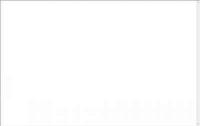 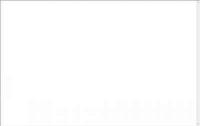 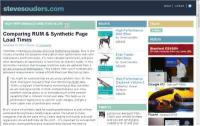 B
Which is better?
synthetic & RUM
synthetic:
NOT real users – QA, lab, automated
ex: Keynote, WebPagetest, Selenium
pro: fewer vars, easier isolation, more metrics (rendering, memory, CPU)
RUM (Real User Monitoring):
JavaScript in real user’s browser
ex: GA, Boomerang, mPulse, Episodes
pro: reflects real vars – browser, hw, network, page flow, geo, etc.
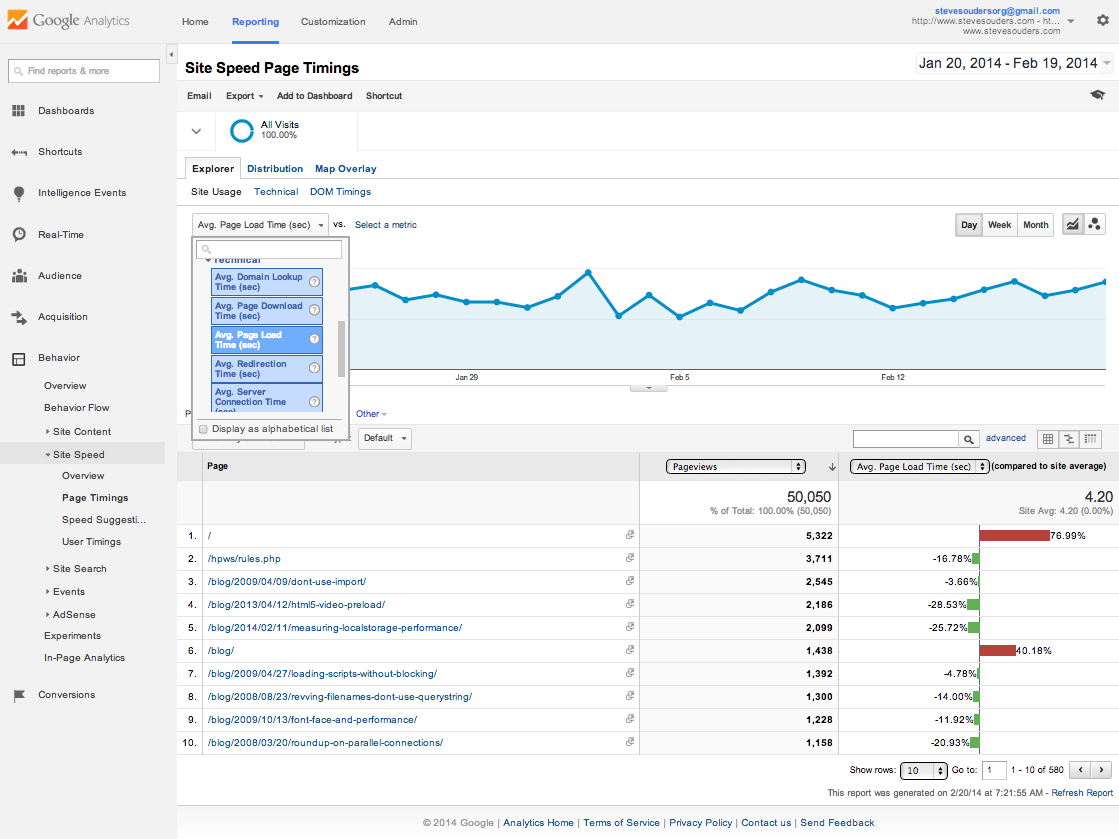 [Speaker Notes: https://www.google.com/analytics/web/?et=reset#report/content-site-speed-overview/a15026169w31046415p30049615/]
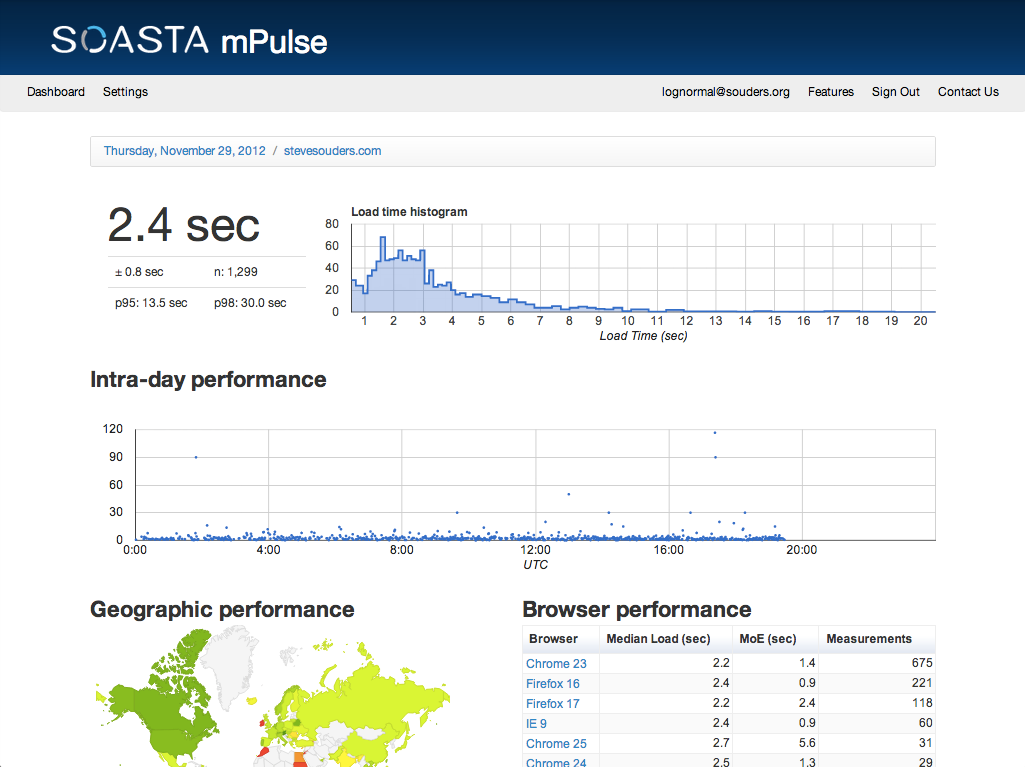 [Speaker Notes: https://app.lognormal.com/dashboard]
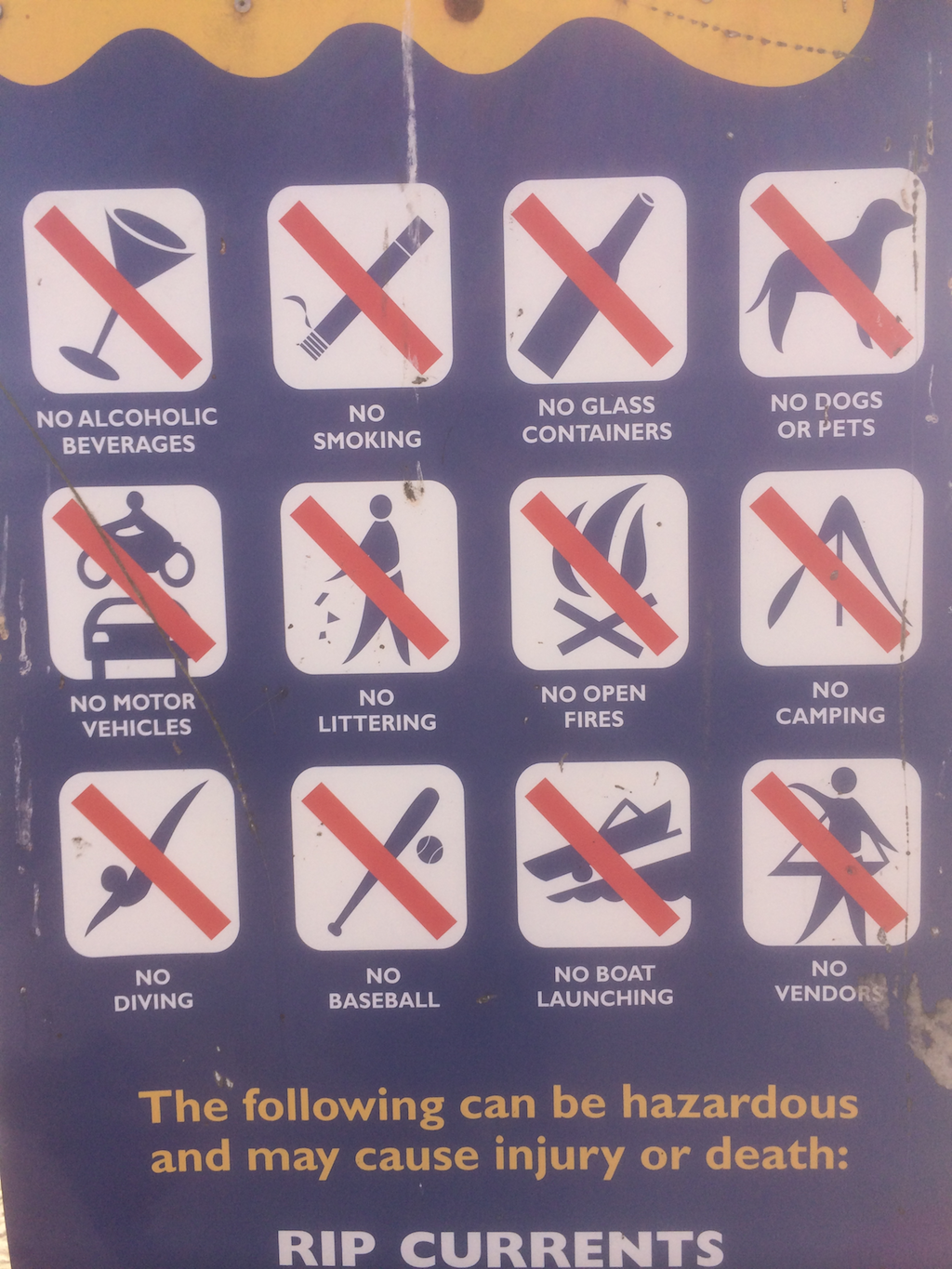 best practices
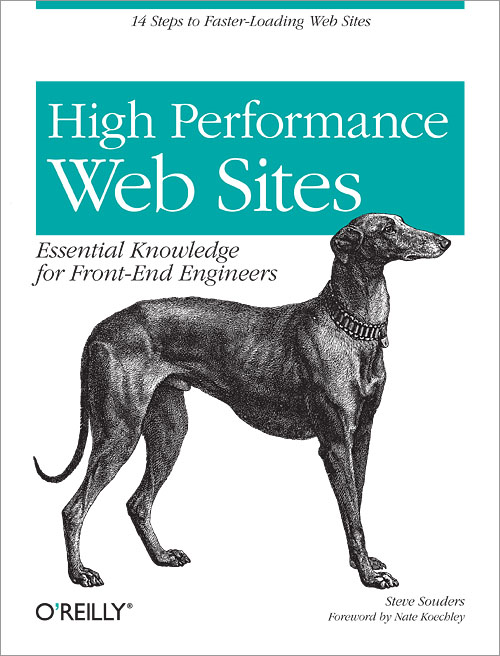 1. Make fewer HTTP requests
2. Use a CDN
3. Add an Expires header
4. Gzip components
5. Put stylesheets at the top
6. Put scripts at the bottom
7. Avoid CSS expressions
8. Make JS and CSS external
9. Reduce DNS lookups
10. Minify JS
11. Avoid redirects
12. Remove duplicate scripts
13. Configure ETags
14. Make AJAX cacheable
14 Rules
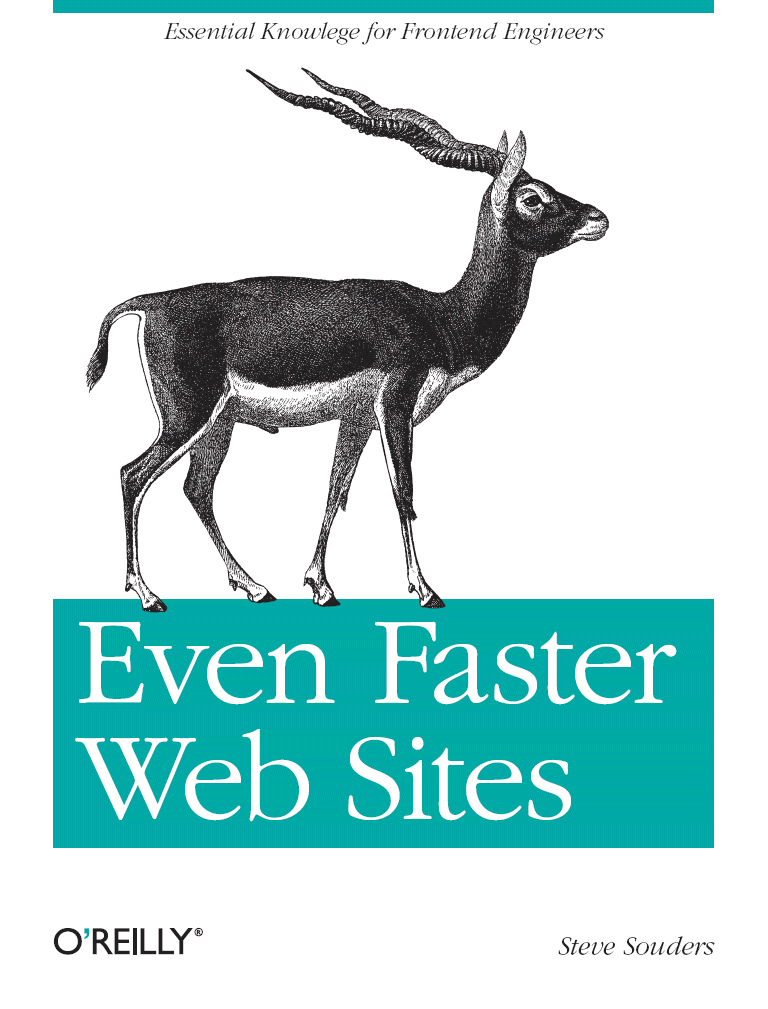 Splitting the initial payload
Loading scripts without blocking
Coupling asynchronous scripts
Positioning inline scripts
Sharding dominant domains
Flushing the document early
Using iframes sparingly
Simplifying CSS Selectors
Understanding Ajax performance Doug Crockford
Creating responsive web apps Ben Galbraith, Dion Almaer
Writing efficient JavaScript Nicholas Zakas
Scaling with Comet Dylan Schiemann
Going beyond gzipping Tony Gentilcore
Optimizing images Stoyan Stefanov, Nicole Sullivan
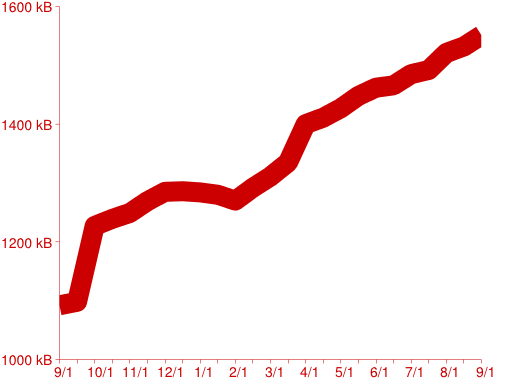 Make Fewer HTTP Requests
avg website: 94 HTTP requests, 1551 kB*
each HTTP request has overhead – even with persistent connections
is it possible to reduce HTTP requests without reducing richness?
Yes!
* Sep 1 2013: http://httparchive.org/trends.php
[Speaker Notes: http://chart.apis.google.com/chart?chco=FFFFFF,CC0000&chd=t:-1|81,82,85,86,86,87,88,88,88,88,88,89,90,90,90,91,91,92,92,96,93,93,94,94,94|-1|1092,1098,1227,1239,1249,1269,1285,1286,1284,1280,1270,1292,1311,1335,1400,1411,1427,1448,1462,1466,1485,1492,1521,1532,1551&chdlp=bv|r&chds=9,99,60,150,9,99,1000,1600&chls=1,6,3|20&chs=512x384&cht=lxy&chts=CC0000,24&chxl=0:|9%2F1%7C+%7C10%2F1%7C+%7C11%2F1%7C+%7C12%2F1%7C+%7C1%2F1%7C+%7C2%2F1%7C+%7C3%2F1%7C+%7C4%2F1%7C+%7C5%2F1%7C+%7C6%2F1%7C+%7C7%2F1%7C+%7C8%2F1%7C+%7C9%2F1&chxp=0&chxr=1,1000,1600,200|2,60,150,20&chxs=0,CC0000,14,-0.5,lt,CC0000,CC0000|1N**+kB,CC0000,14,-0.5,lt,CC0000,CC0000|2,FFFFFF,14,-0.5,lt,FFFFFF,FFFFFF&chxt=x,y,r&chxtc=0,4|1,4]
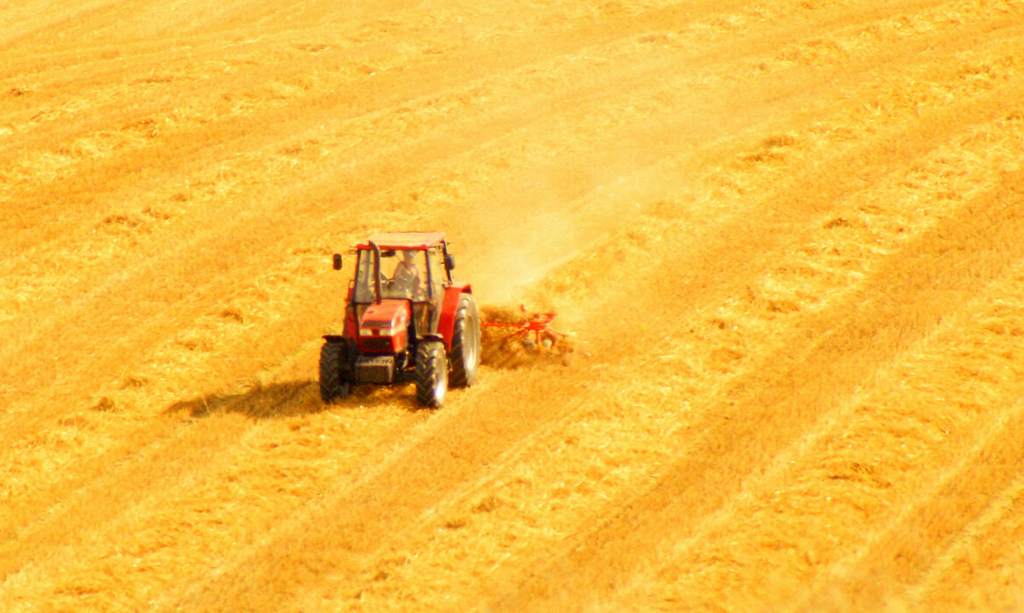 combine JS, CSS
not combining scripts with stylesheets
multiple scripts => one script
multiple stylesheets => one stylesheet
apache module:
http://code.google.com/p/modconcat/
YUI Combo Handler
http://yuiblog.com/blog/2008/07/16/combohandler/
inline resources (data: URLs)
embed the content of an HTTP response in place of a URL
<IMG ALT="Red Star"
   SRC="data:image/gif;base64,R0lGODl...wAIlEEADs=">
good for small images, scripts, & stylesheets
if embedded in HTML document, probably not cached => embed in stylesheet instead
base64 encoding increases total size
works in IE8 (not IE7 and earlier)
CSS sprites
multiple CSS background images                 => one image
<div style="background-image: url(’sprite.gif');
background-position: 
  -260px -90px; 
width: 26px; 
height: 24px;">
</div>
overall size reduced
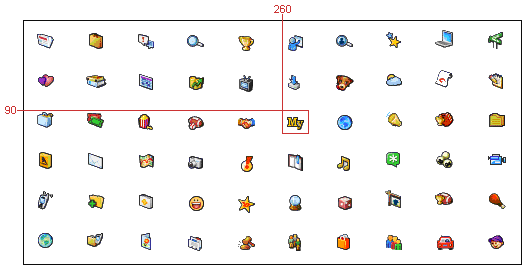 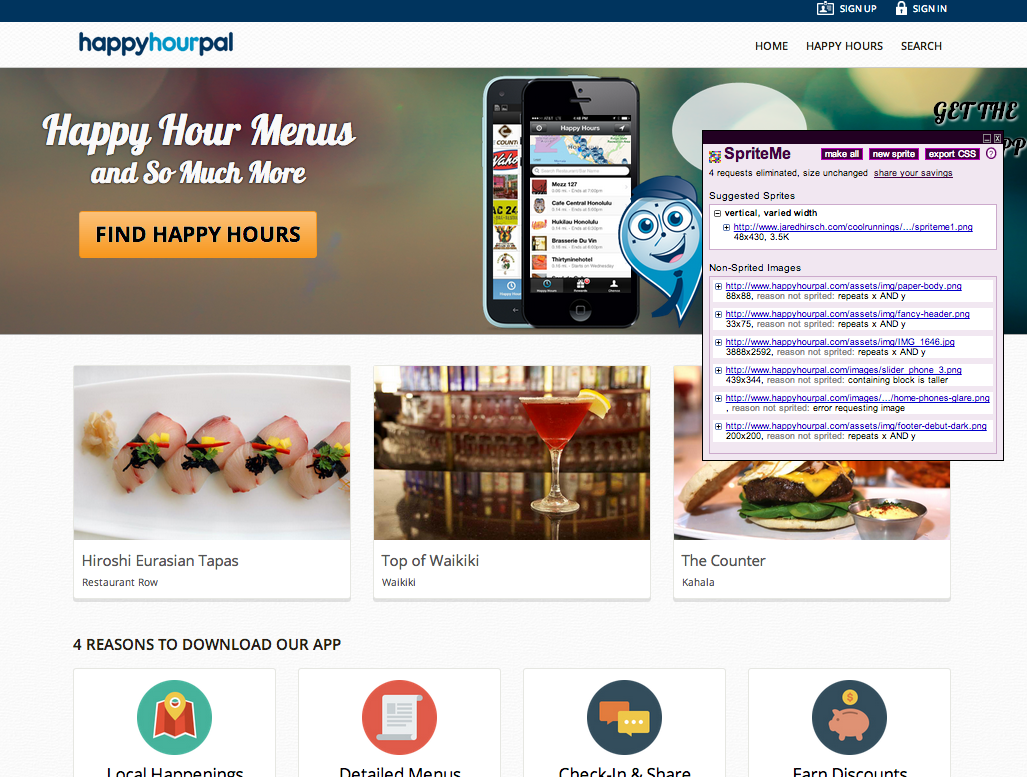 Add an Expires Header

GET /scripts/107652916-common.js HTTP/1.1
Host: www.yourdomain.com
HTTP/1.1 200 OK
Content-Type: application/x-javascript
Last-Modified: Mon, 22 Sep 2011 21:14:35 GMT
Content-Length: 10874
Expires: Sat, 13 Sep 2014 14:57:34 GMT
Cache-Control: max-age=31536000

function init() {

expiration date determines freshness
use Expires and Cache-Control: max-age
must rev filenames
Add an Expires Header
Apache:

<FilesMatch "\.(png|gif|jpg|js|css|ico)$">
  ExpiresActive On
  ExpiresDefault "access plus 10 years"
  Header set ETag ""
</FilesMatch>
gzip components

GET /scripts/107652916-common.js HTTP/1.1
Host: www.yourdomain.com
Accept-Encoding: gzip,deflate
HTTP/1.1 200 OK
Content-Type: application/x-javascript
Last-Modified: Mon, 22 Sep 2011 21:14:35 GMT
Content-Length: 3066
Expires: Sat, 13 Sep 2014 14:57:34 GMT
Cache-Control: max-age=31536000
Content-Encoding: gzip
Vary: Accept-Encoding

XmoÛHþ\ÿFÖvã*wØoq...

reduces response size ~70%
use Vary: or Cache-Control: private
gzip components
Apache:
AddOutputFilterByType DEFLATE 
  text/html 
  text/plain 
  text/xml   
  text/css 
  application/x-javascript   
  application/javascript 
  font/ttf 
  application/octet-stream 
  image/x-icon
shard dominant domains
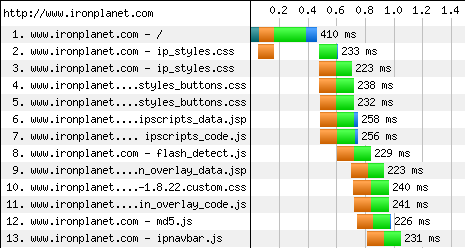 }
set 1
}
set 2
most browsers do 6-connections-per-hostname
IE 6-7 do 2-connections-per-hostname
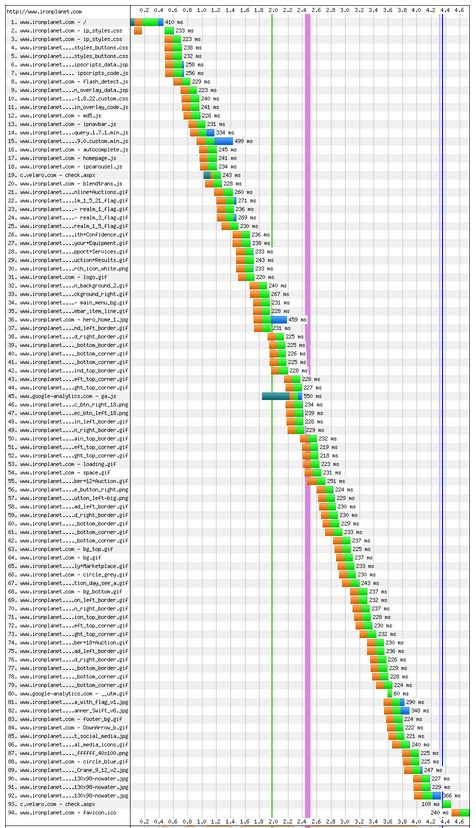 }
}
}
}
}
}
}
}
}
}
set 1
set 2
set 3
set 4
set 5
set 6
set 7
set 8
set 9
set 10
avoid 
  stairstep
    pattern
{
{
{
{
{
set 11
set 12
set 15
set 14
set 13
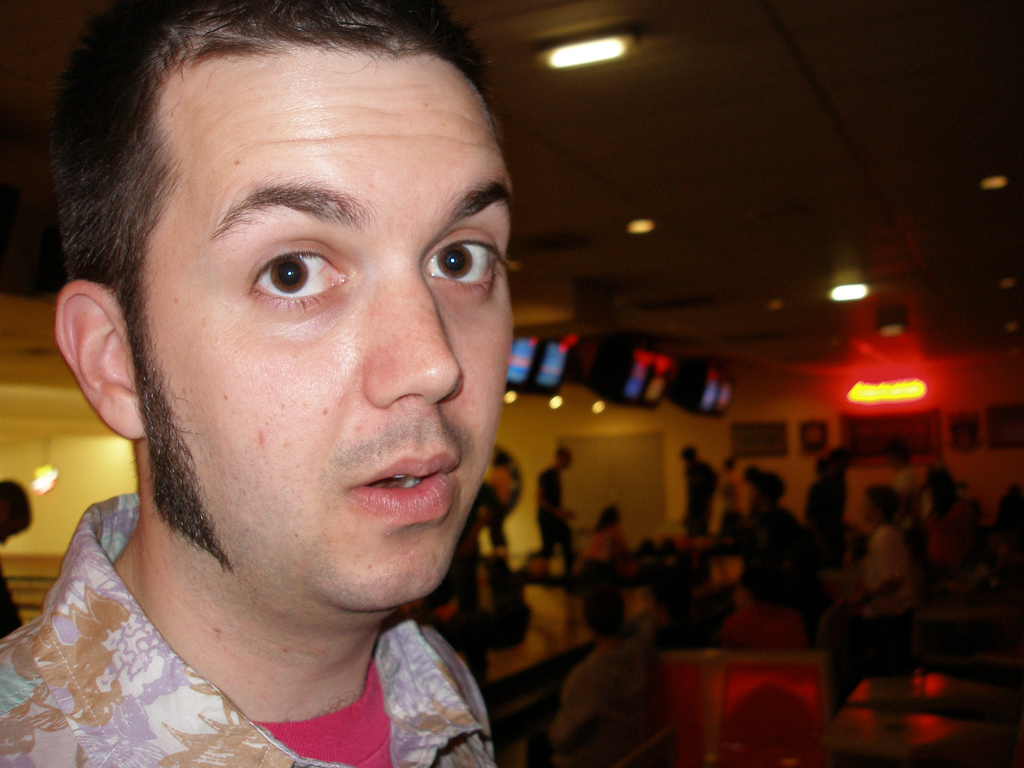 What’s the #1 cause of slow web pages?
flickr.com/photos/peterblapps/838125790/
[Speaker Notes: http://www.flickr.com/photos/peterblapps/838125790/]
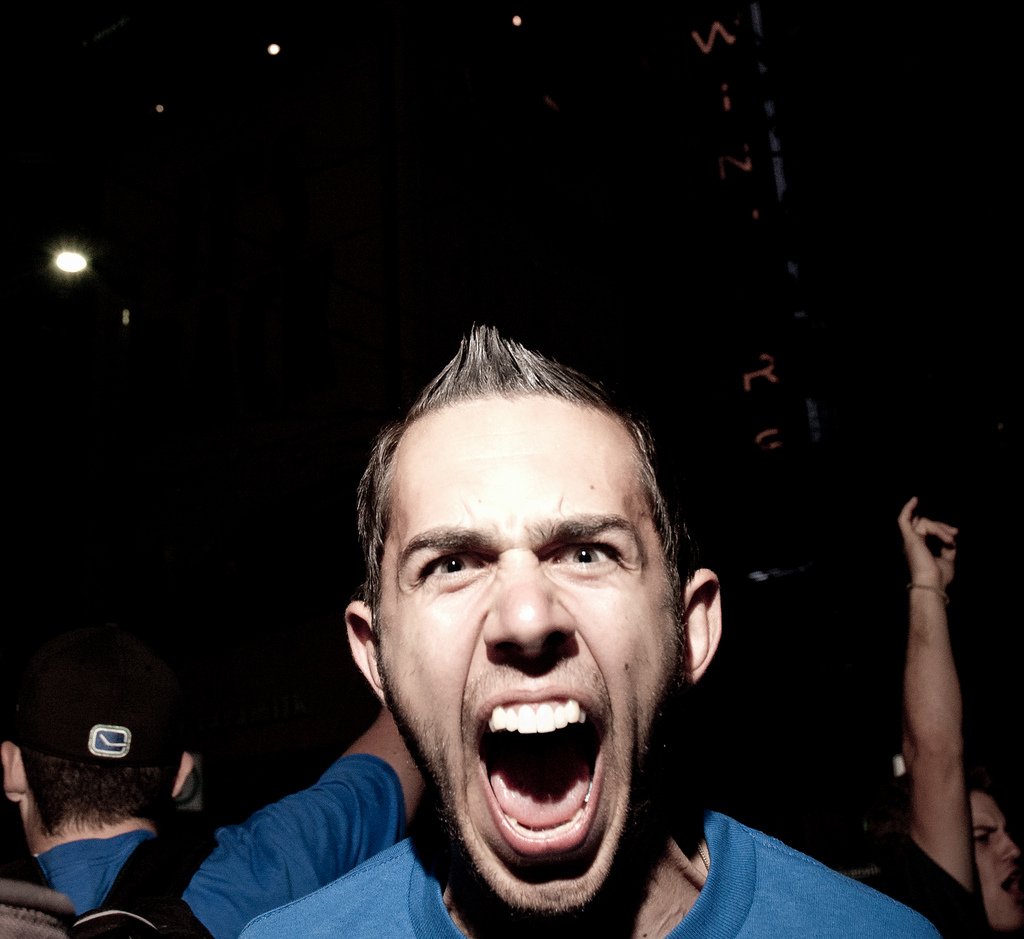 JAVASCRIPT!
flickr.com/photos/salty_soul/5799650534/
[Speaker Notes: http://www.flickr.com/photos/salty_soul/5799650534/]
scripts block
<script src="A.js"> blocks parallel downloads and rendering
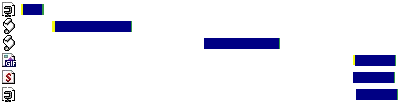 9 secs: IE 6-7, FF 3.0, Chr 1, Op 9-10, Saf 3
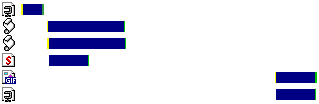 7 secs: IE 8+, FF 3.5+, Chr 3+, Saf 4+
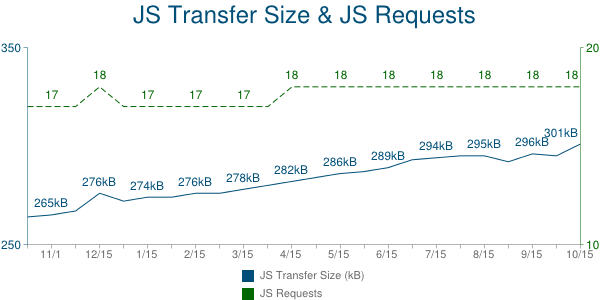 http://httparchive.org/trends.php
1995: scripts in HEAD
<head>
<script src='a.js'></script>
</head>
[Speaker Notes: bad: blocks other downloads (IE 6-7, images in IE, iframes)
bad: downloaded sequentially (IE 6-7)
bad: blocks rendering during download & parse-execute]
2007: move scripts to bottom
...
<script src='a.js'></script>
</body>
[Speaker Notes: good: doesn’t block other downloads
bad: downloaded sequentially in IE 6-7
bad: blocks rendering during download & parse-execute]
2009: load scripts async w/ JS
var s1 = document.createElement('script');
s1.src = 'common.js';
var s0 = 
 document.getElementsByTagName('script')[0];
s0.parentNode.insertBefore(s1, s0);
[Speaker Notes: good: doesn’t block other downloads
good: downloaded in parallel (all browsers)
bad: preloader does NOT see it
bad: blocks rendering during parse-execute]
2014: async & defer at bottom
...
<script src='a.js' async defer>
  </script>
</body>
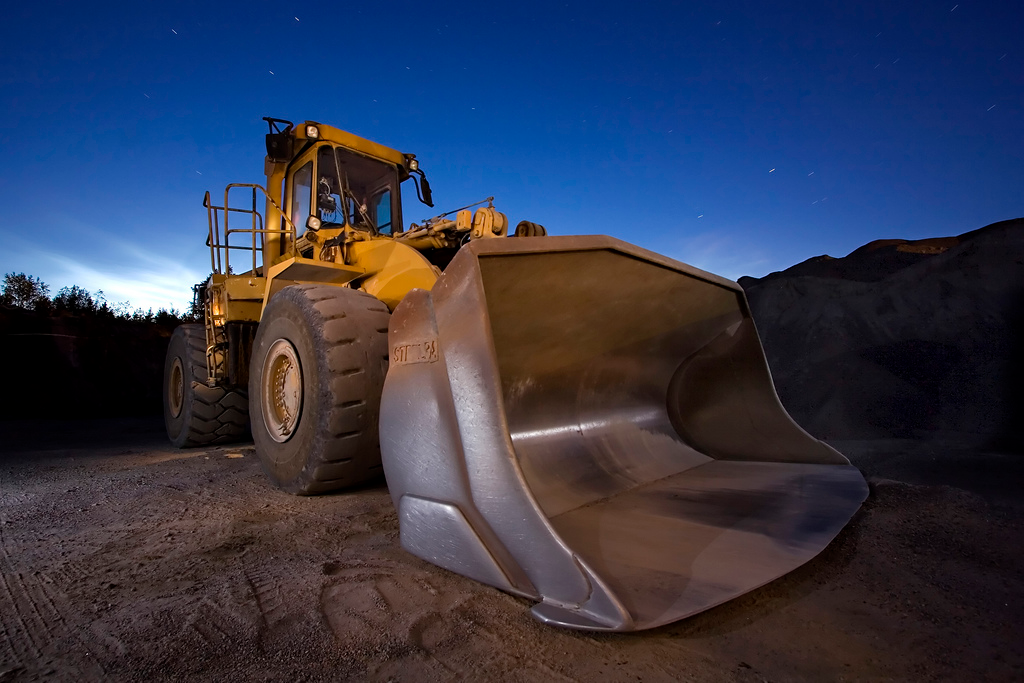 preloader
biggest browser performance improvement
EVER!
motivated by script downloads
before: sequential – parser blocked
after: parallel – lookahead parser looks ahead
lots of (new) logic
load scripts & stylesheets early
load images later
flickr.com/photos/matti_frisk/2717599581/
[Speaker Notes: AKA lookahead or speculative parsing
17% faster median onload - https://plus.google.com/+IlyaGrigorik/posts/8AwRUE7wqAE]
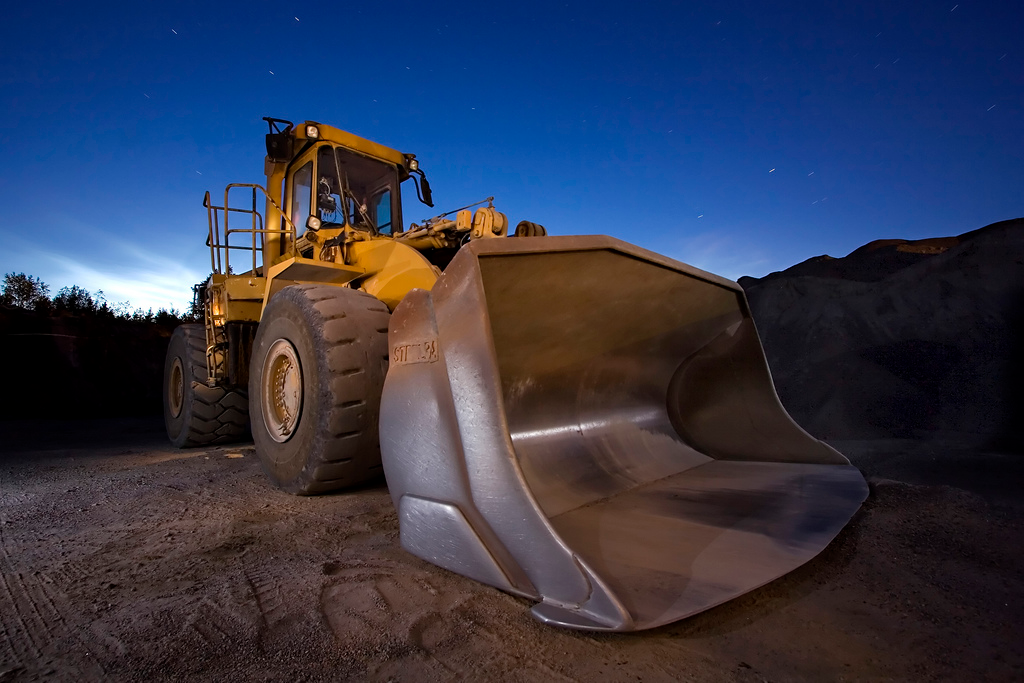 preloader surprizes
JS responsive images queued last
IMG tag seen before JS executes
bad if IMGs are lower priority
good to shard domains
scripts “at the bottom” loaded “at the top”
steal connections
critical IMGs delayed
flickr.com/photos/matti_frisk/2717599581/
[Speaker Notes: TODO: confirm marking scripts DEFER or ASYNC makes them lower priority than IMG]
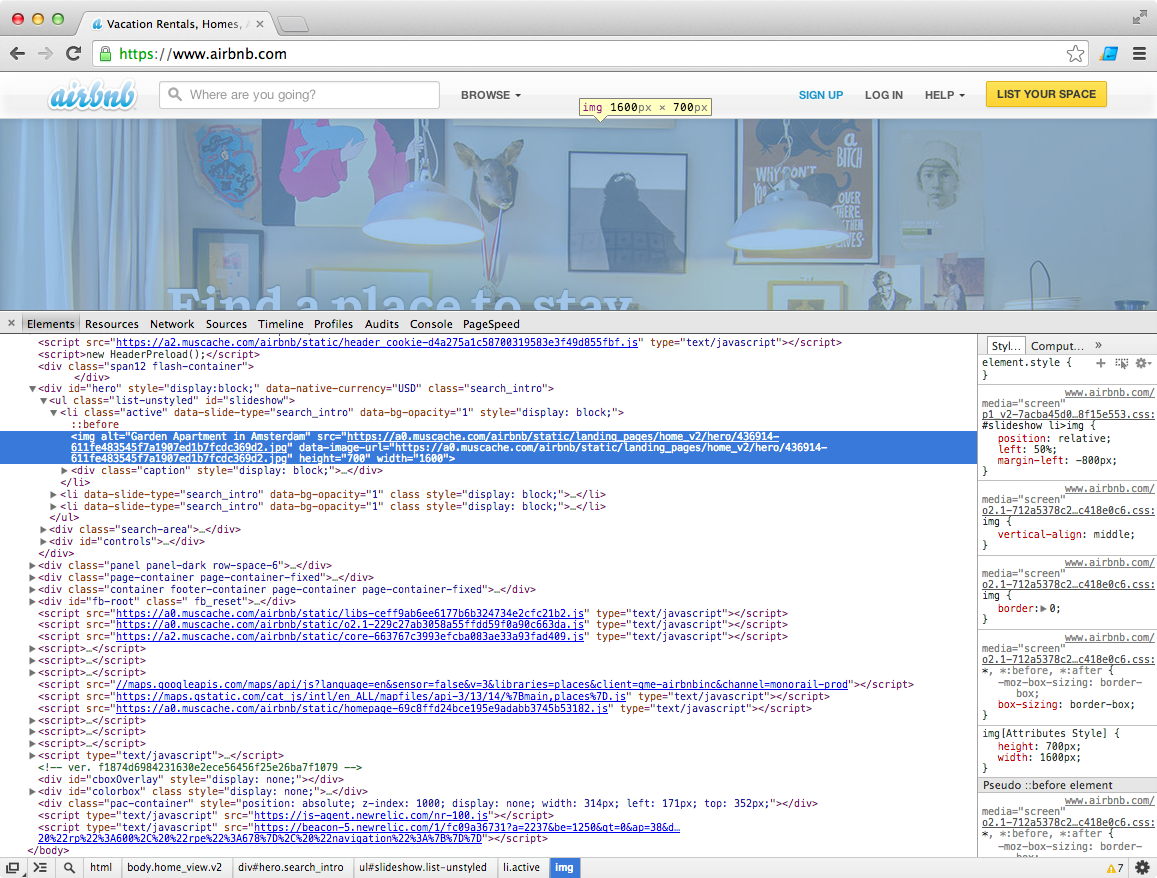 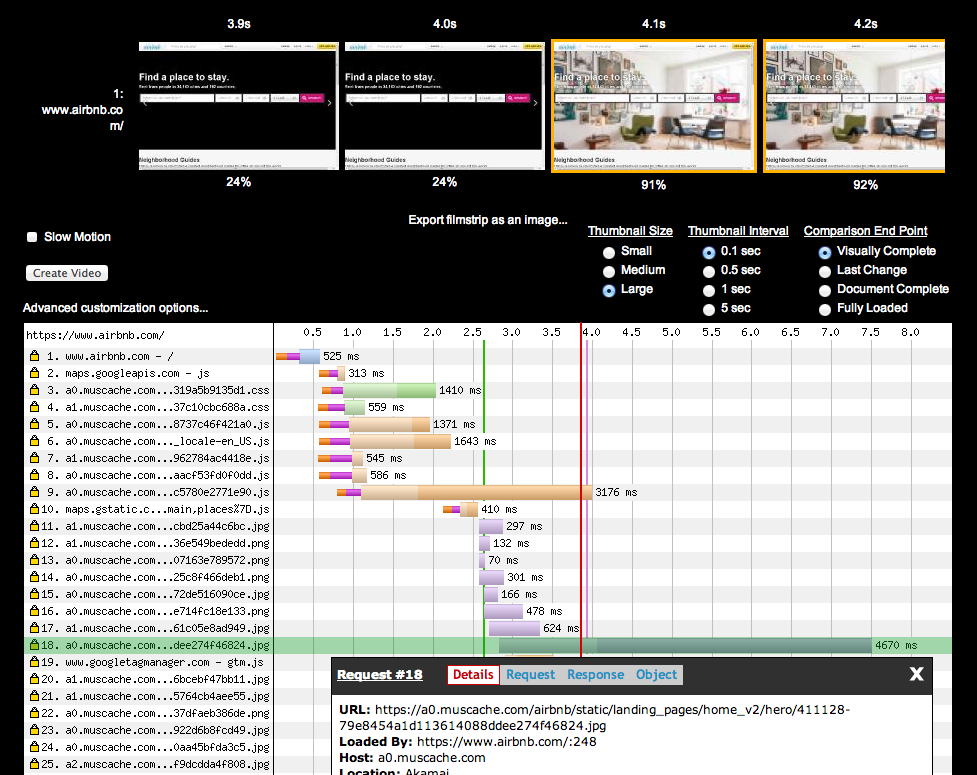 Mar 12 2013
[Speaker Notes: Mar 12 2013: http://www.webpagetest.org/result/130312_7E_1F11/
request #18 is the big one]
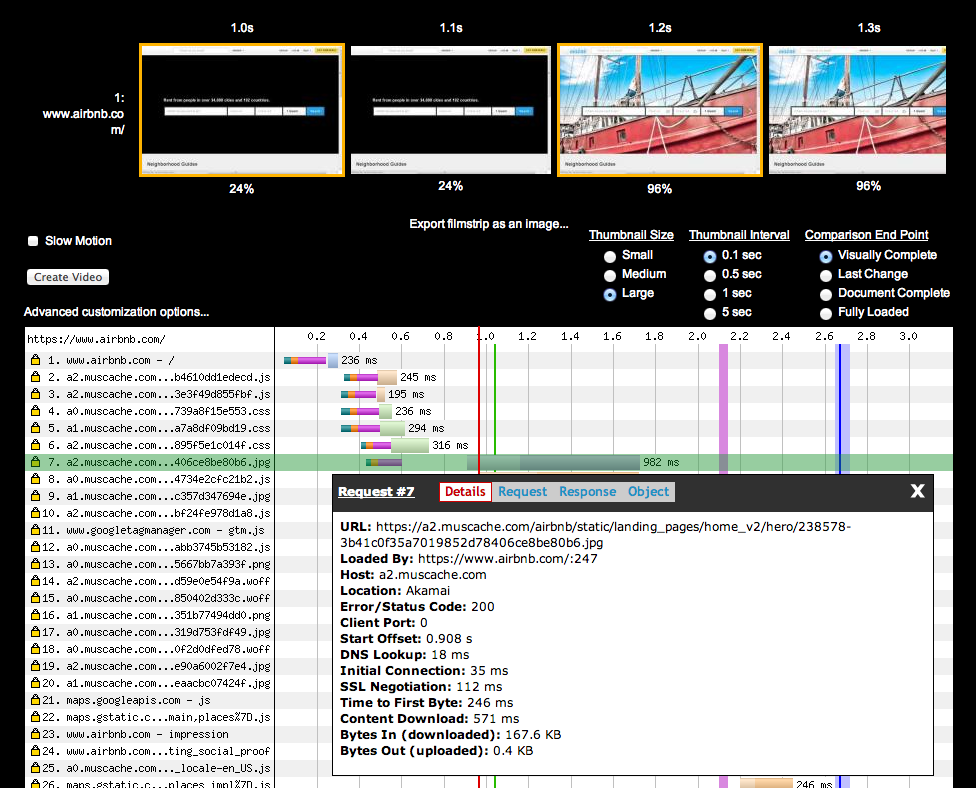 Oct 6 2013
[Speaker Notes: Chrome Oct 6 2013: http://www.webpagetest.org/result/131007_H0_48A/
request #7 is the big one]
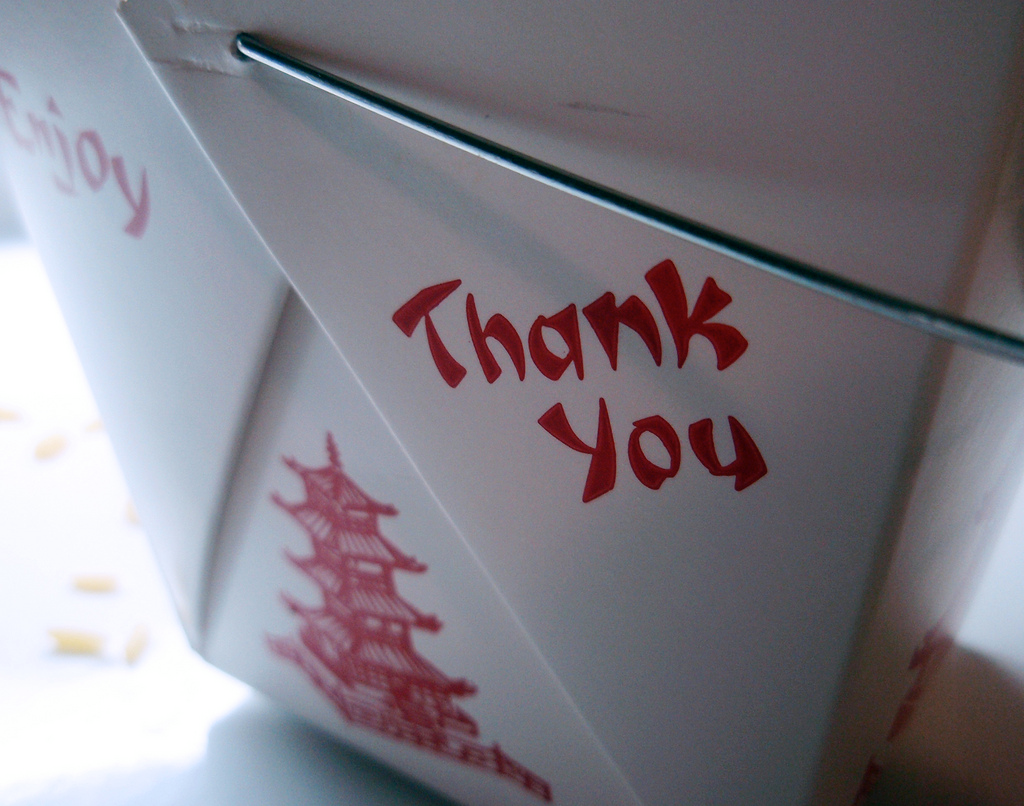 takeaways
speed matters
track metrics
focus on frontend (JavaScript)
use best practices
utilize dev & automation tools
flickr.com/photos/myklroventine/4062102754/
[Speaker Notes: flickr.com/photos/myklroventine/4062102754/]
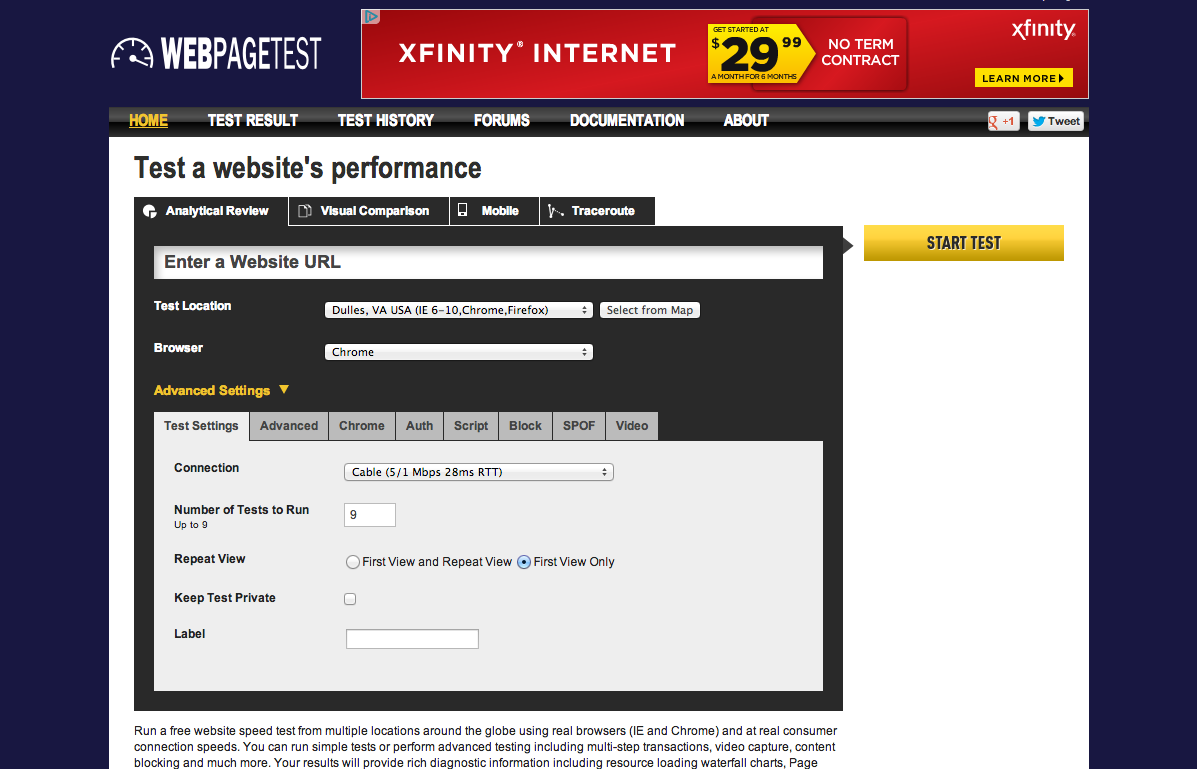 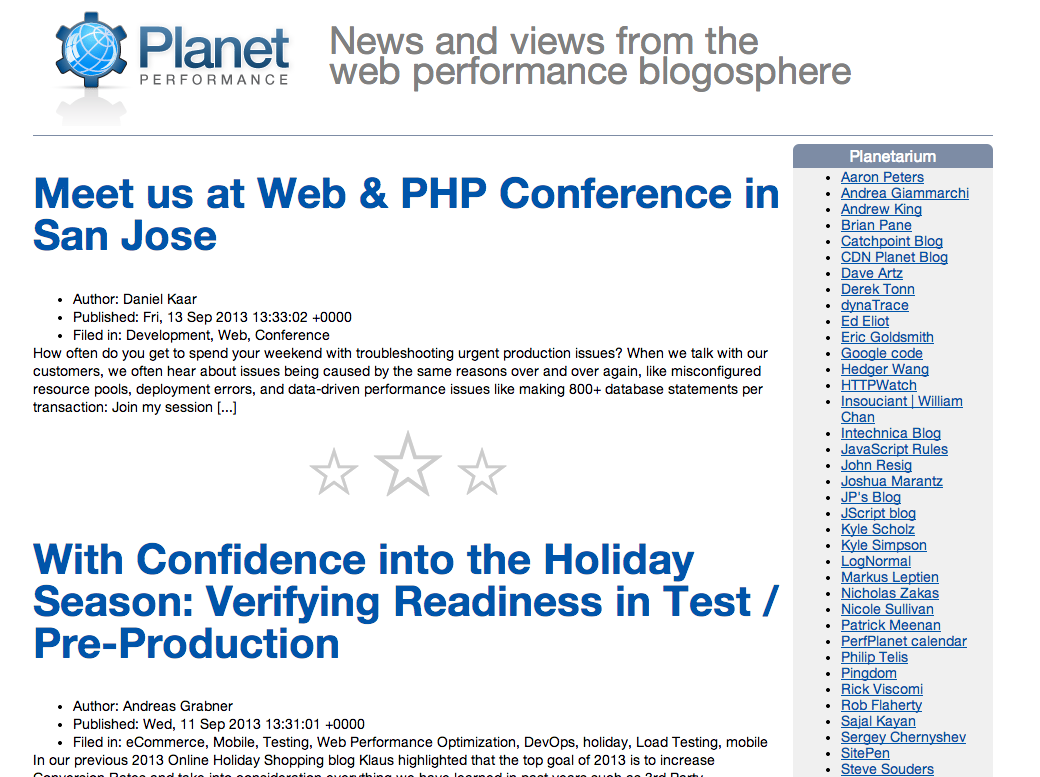 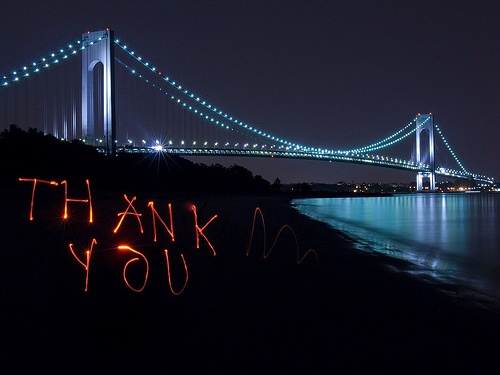 Steve Souders
@souders
stevesouders.com/docs/zendesk-hpws-20141027.pptx
[Speaker Notes: "thank you" by nj dodge: http://flickr.com/photos/nj_dodge/187190601/]
Performance Analysis
1 webpagetest.org/result/141023_XA_WR9/2 webpagetest.org/result/141023_7J_WRR/
3 Chrome 40, cable
[Speaker Notes: IE10:  http://www.webpagetest.org/result/141023_Y2_WR3/  http://www.webpagetest.org/result/141023_B0_WRM/Chrome:  http://www.webpagetest.org/result/141023_XA_WR9/  http://www.webpagetest.org/result/141023_7J_WRR/]
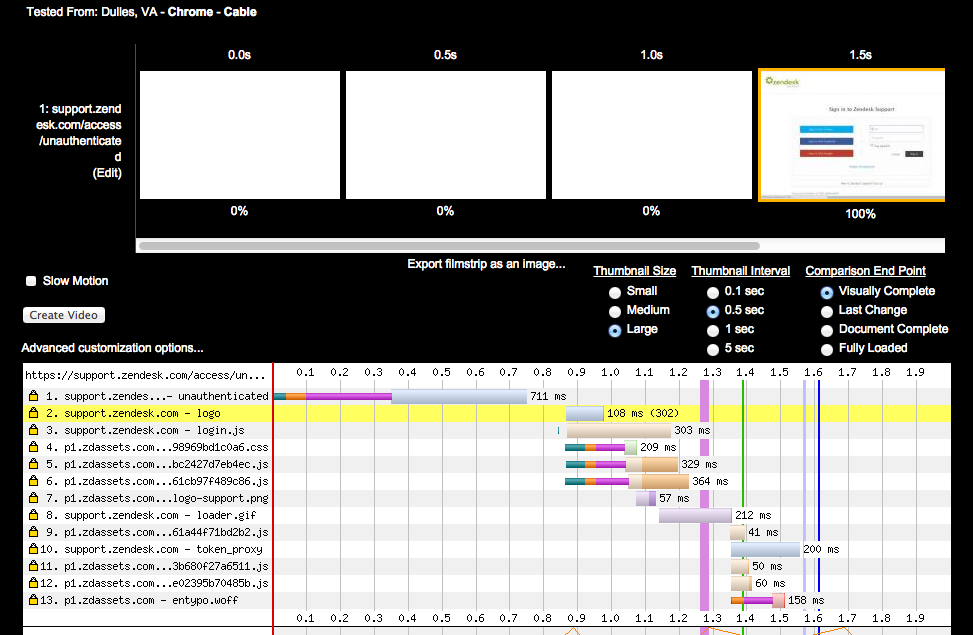 [Speaker Notes: document flush
don't do redir on logo
load scripts async – not in head
concat scripts
put p1.zdassets.com scripts on support.zendesk.com – notice how login.js is LAST but downloads FIRST (or dns-prefetch LINK header for p1.zdassets.com)
add Timing-Allow-Origin: *
add max-age to entypo.woff]
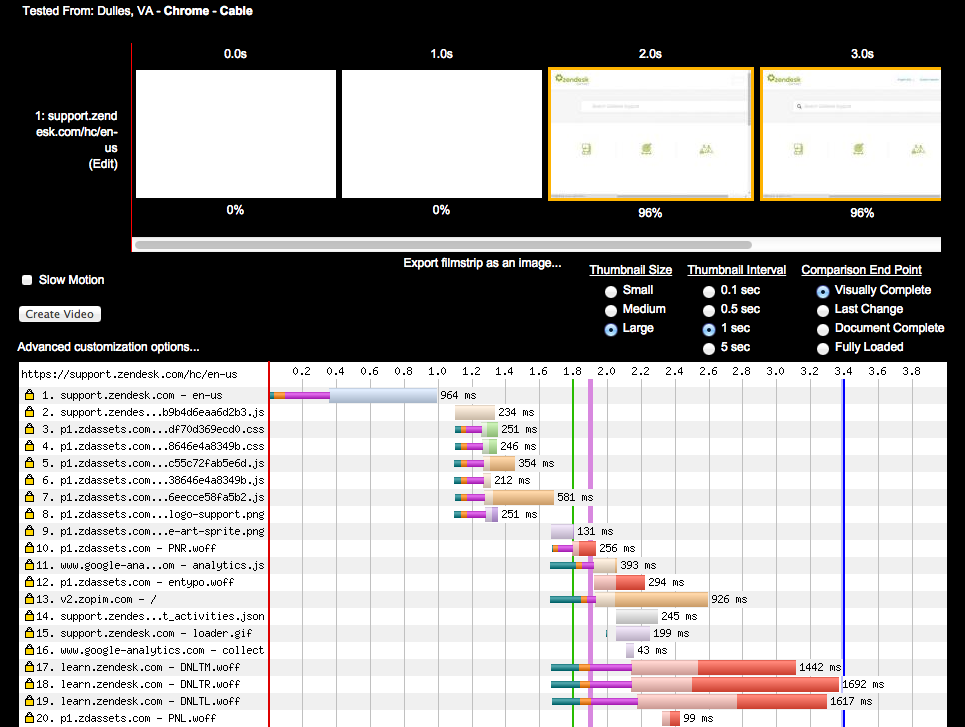 [Speaker Notes: document flush
load scripts async – not in head
concat scripts
put p1.zdassets.com scripts on support.zendesk.com – notice how locales*.js is LAST but downloads FIRST (or dns-prefetch LINK header for p1.zdassets.com)
add Timing-Allow-Origin: *
510K in fonts – that's a lot
add max-age to 6 responses]
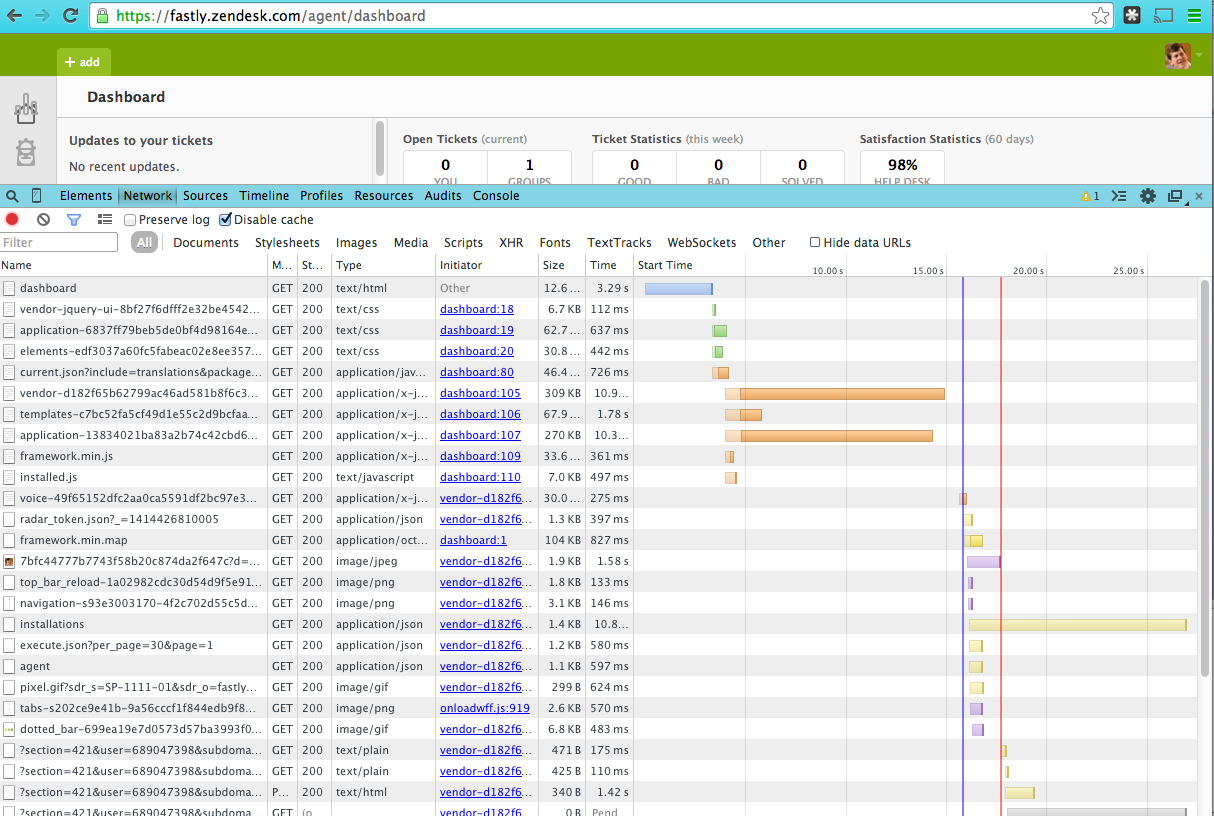 [Speaker Notes: document flush
concat scripts & stylesheets
*deferred scripts block DOM Content Loaded
put p1.zdassets.com scripts on support.zendesk.com – notice how locales*.js is LAST but downloads FIRST (or dns-prefetch LINK header for p1.zdassets.com)
add Timing-Allow-Origin: *
*always specify max-age (framework.min.js, framework.min.map)]
https://support.zendesk.com/access/unauthenticated
document flush
don't do redir on logo
load scripts async – not in head
concat scripts
put p1.zdassets.com scripts on support.zendesk.com – notice how login.js is LAST but downloads FIRST (or dns-prefetch LINK header for p1.zdassets.com)
add Timing-Allow-Origin: *
add max-age to entypo.woff
https://support.zendesk.com/hc/en-us
document flush
load scripts async – not in head
concat scripts
put p1.zdassets.com scripts on support.zendesk.com – notice how locales*.js is LAST but downloads FIRST (or dns-prefetch LINK header for p1.zdassets.com)
add Timing-Allow-Origin: *
510K in fonts – that's a lot
add max-age to 6 responses

/fastly/dashboard
deferred scripts block DOM Content Loaded
always specify max-age (framework.min.js, framework.min.map)